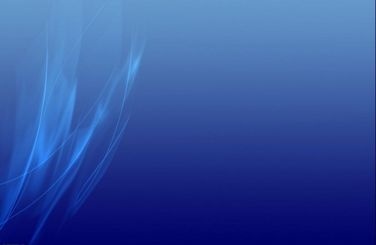 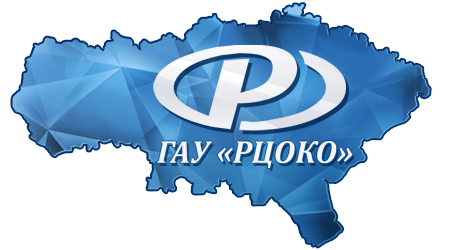 Организация и проведение итогового сочинения (изложения) в 2016/2017 учебном году
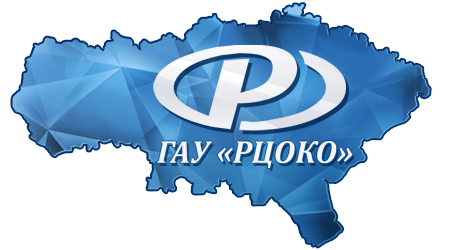 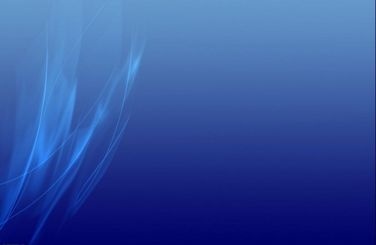 Для какой категории лиц сочинение (изложение) является обязательным условием и почему?
Итоговое сочинение (изложение) – это обязательное 
испытание для
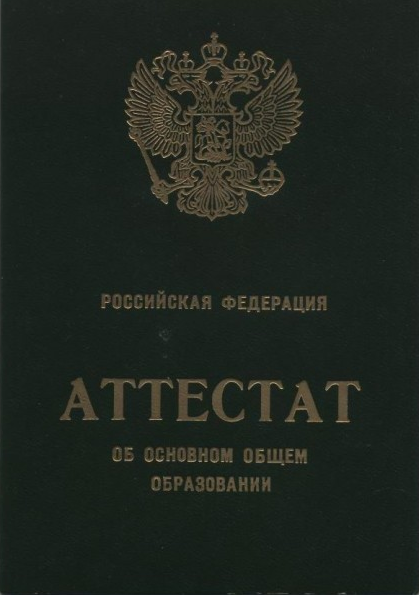 Итоговое сочинение (изложение) является условием допуска к ГИА
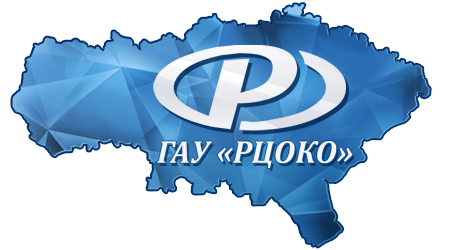 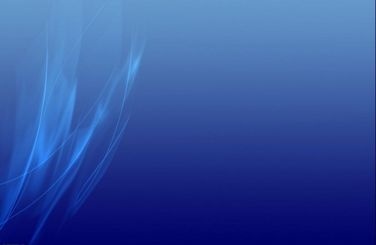 Для какой категории лиц итоговое сочинение (изложение) является необязательным  условием?
Итоговое сочинение (изложение) - необязательное испытание для
выпускников, не завершивших среднее общее образование (не прошедших ГИА) – лиц со справкой об обучении
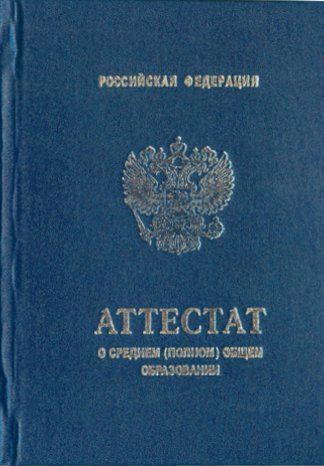 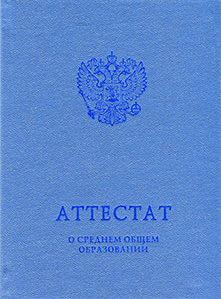 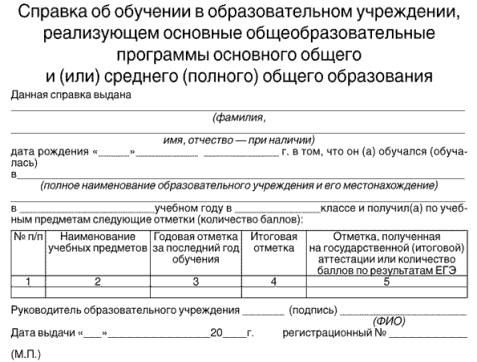 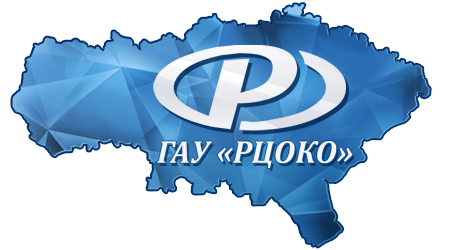 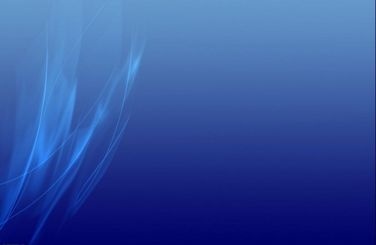 Кто вправе писать изложение?
имеющие статус
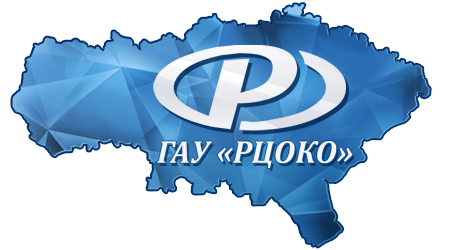 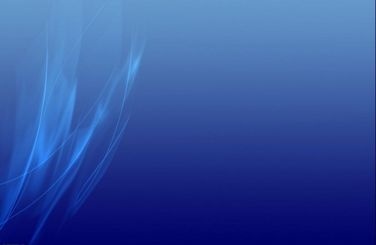 Имеют ли право участвовать в сочинении участники с ОВЗ?
имеющие статус
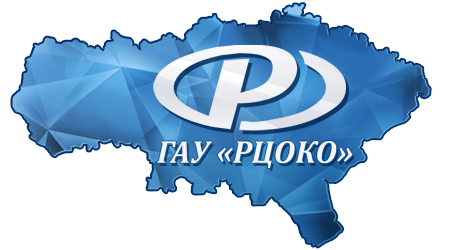 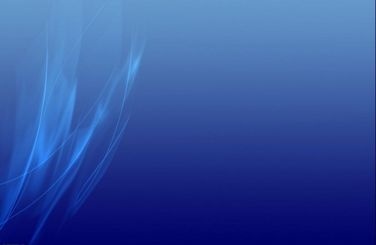 Когда будет проходить процедура написания итогового сочинения (изложения)?
все категории лиц, имеющие право участвовать в итоговом сочинении (изложении)
выпускники прошлых лет, 
выпускники ОО профессионального образования, категории лиц повторно допущенные к написанию итогового сочинения (изложения)
Итоговое сочинение (изложение) пройдет
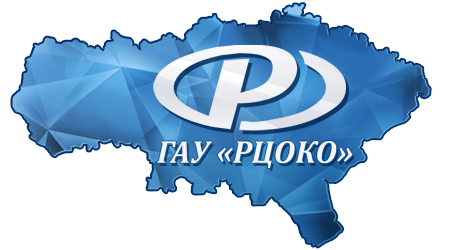 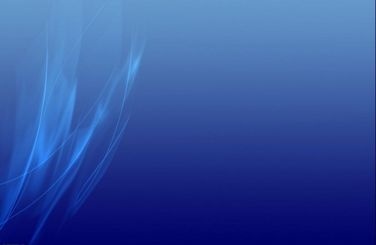 Кто имеет право проходить процедуру написания итогового сочинения (изложения) повторно?
К сдаче итогового сочинения (изложения) повторно допускаются обучающиеся и лица, которые :
2. Не завершили написание итогового сочинения (изложения) по уважительной причине (болезнь и др. обстоятельства, подтвержденные документально) .
3. Обучающиеся - выпускники текущего года, которые получили по итоговому сочинению (изложению) неудовлетворительный результат («незачет»)
3-я категория участников пересдает итоговое сочинение (изложение) не более двух раз и в сроки, установленные расписанием проведения итогового сочинения (изложения)
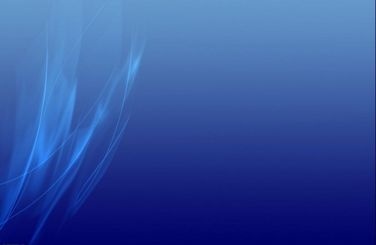 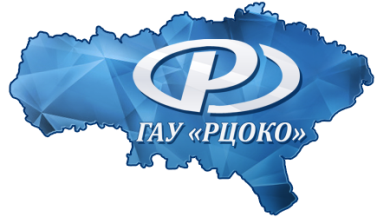 Где можно зарегистрироваться на сдачу итогового сочинения (изложения)?
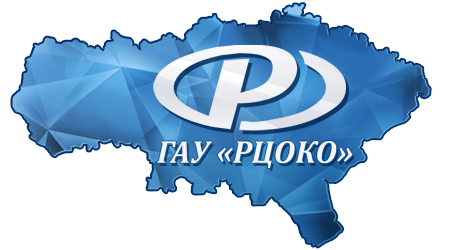 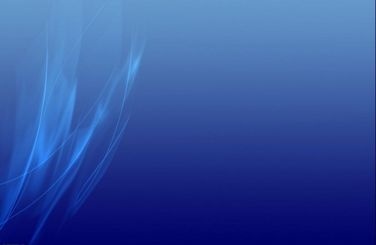 Каковы сроки регистрации на сдачу итогового сочинения (изложения)?
Сроки сдачи итогового сочинения (изложения):
Сроки регистрации на сдачу итогового сочинения (изложения):
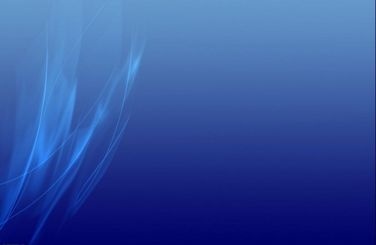 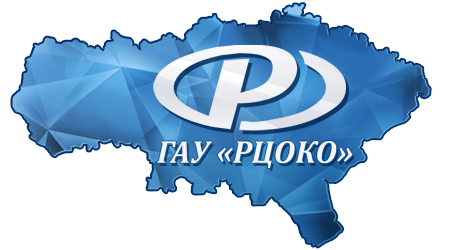 Какие документы предоставляют при подаче заявления на сдачу итогового сочинения (изложения)?
заявление участника
СНИЛС
документ, удостоверяющий личность
Пакет документов обучающихся ОО текущего года, содержит
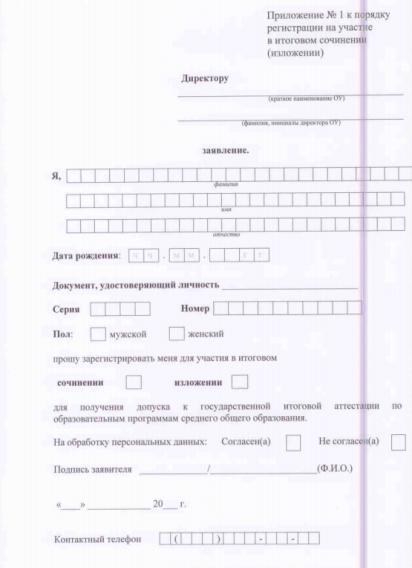 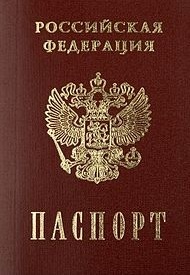 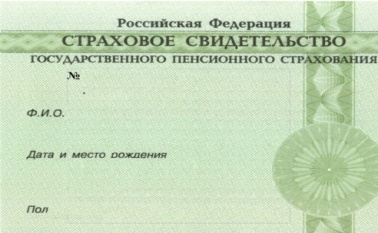 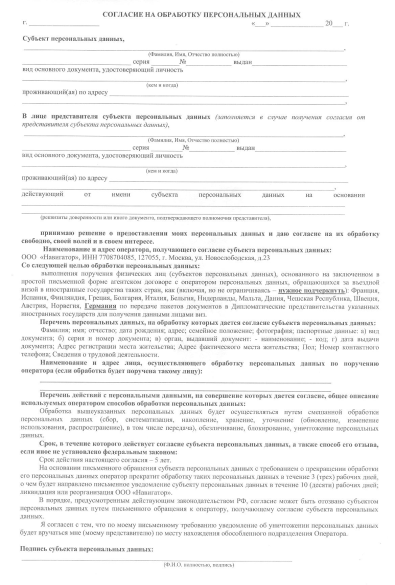 согласие на обработку персональных данных
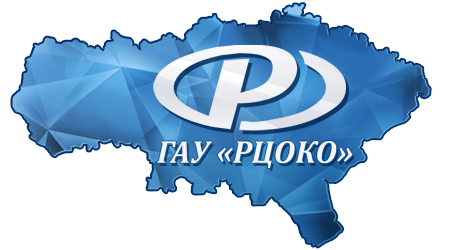 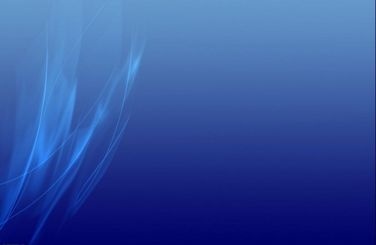 Какие документы предоставляют при подаче заявления на сдачу итогового сочинения (изложения)?
заявление участника
документ, удостоверяющий личность
Пакет документов для выпускников, не завершивших среднее общее образование (не прошедших ГИА) – лиц со справкой об обучении  содержит
СНИЛС
справка об обучении
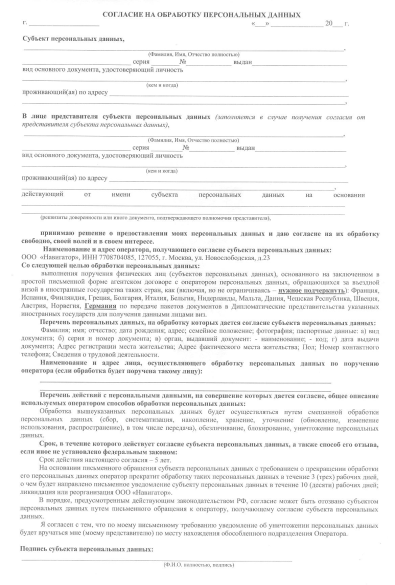 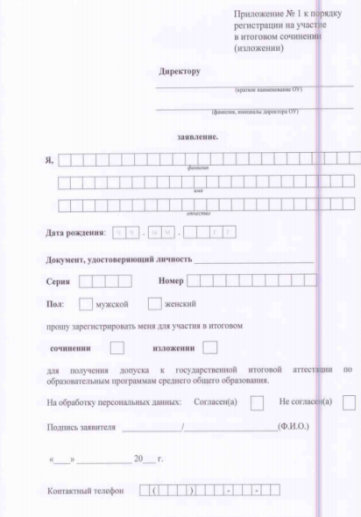 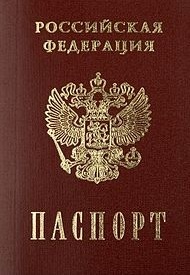 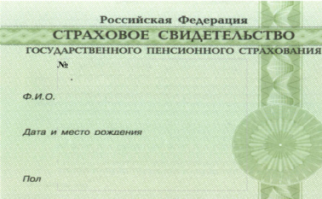 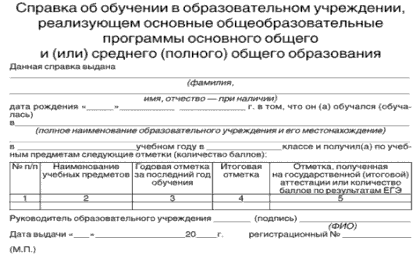 согласие на обработку персональных данных
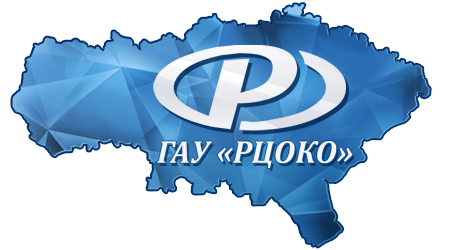 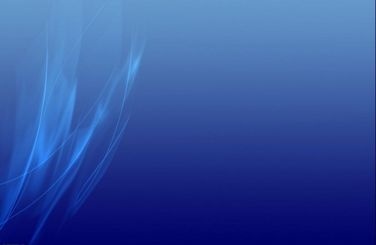 Какие документы предоставляют при подаче заявления на сдачу итогового сочинения (изложения)?
Пакет документов для лиц, обучающихся по образовательным программам среднего профессионального образования,  содержит
заявление участника
документ, удостоверяющий личность
документ об образовании
справка из ОО, подтверждающая освоение образовательных программ среднего общего образования
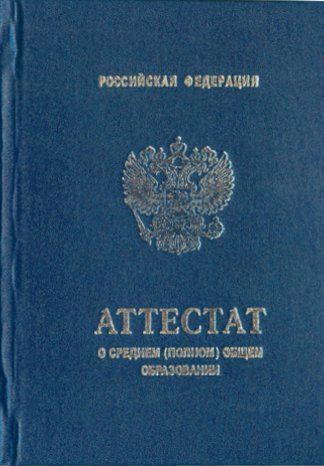 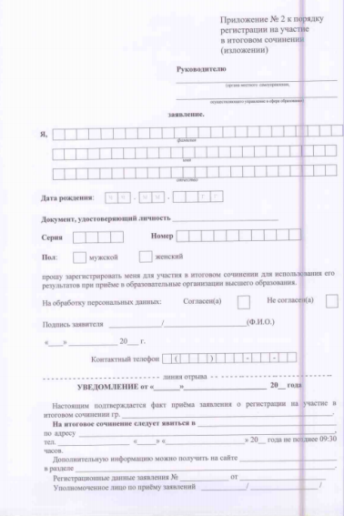 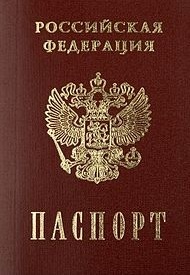 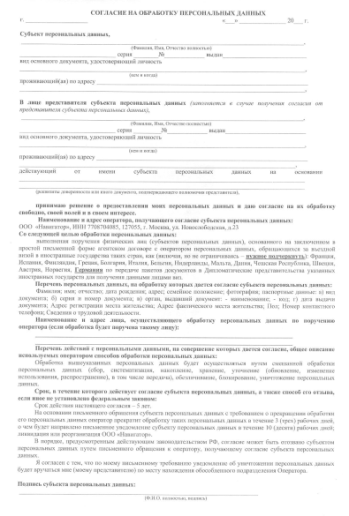 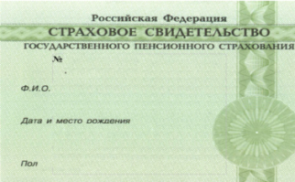 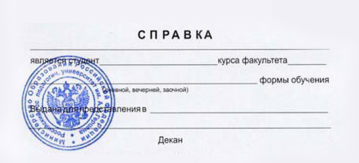 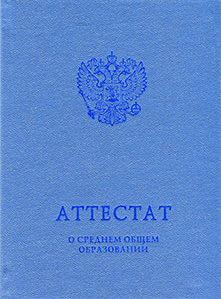 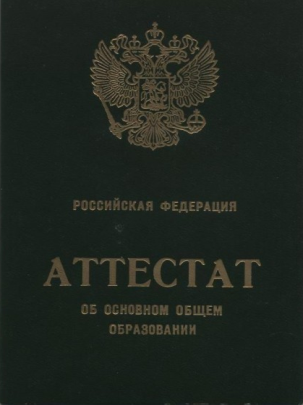 согласие на обработку персональных данных
СНИЛС
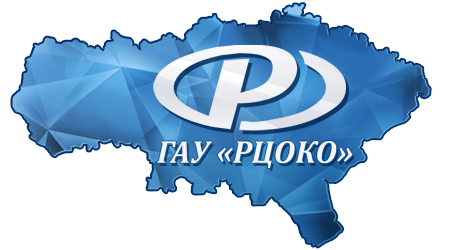 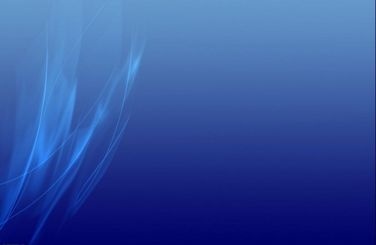 Какие документы предоставляют при подаче заявления на сдачу итогового сочинения (изложения)?
заявление участника
документ, удостоверяющий личность
СНИЛС
Пакет документов для выпускников прошлых лет содержит
документ об образовании
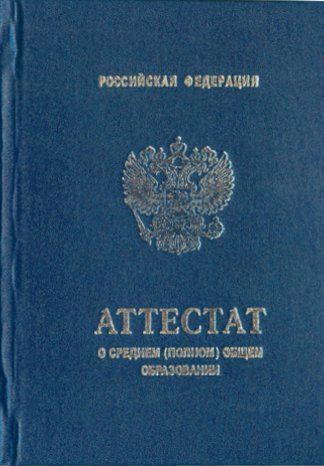 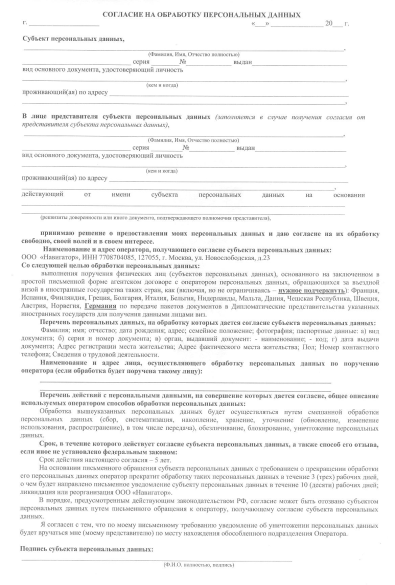 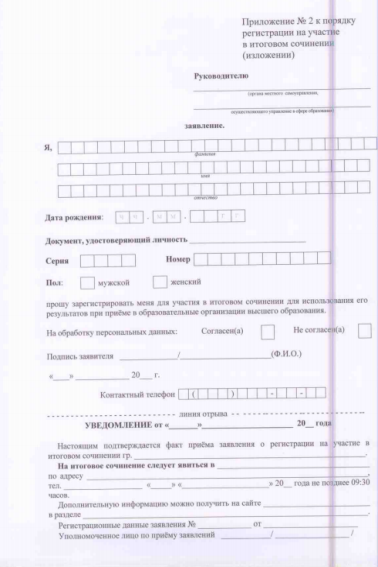 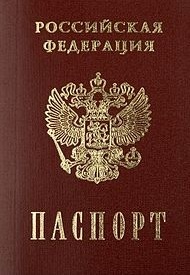 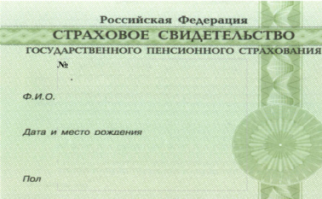 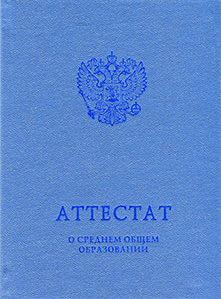 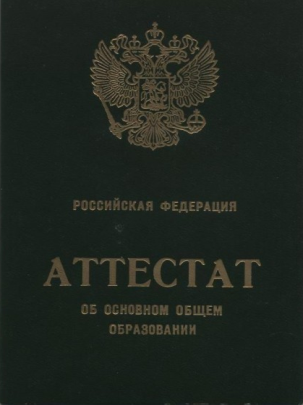 согласие на обработку персональных данных
Дети – инвалиды  и инвалиды
Обучающиеся с ограниченными возможностями здоровья предоставляют
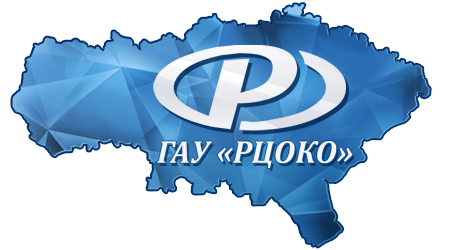 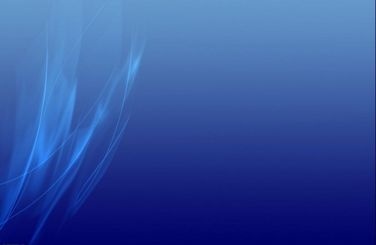 Какие документы предоставляют при подаче заявления на сдачу итогового сочинения (изложения) участники с ОВЗ?
Установленный пакет документов
Установленный пакет документов
Копию рекомендаций психолого-медико-педагогической комиссии
Копию рекомендаций психолого-медико-педагогической комиссии
Оригинал или заверенную в установленном порядке копию справки, подтверждающей факт установления инвалидности, выданной ФГУ  МСЭ
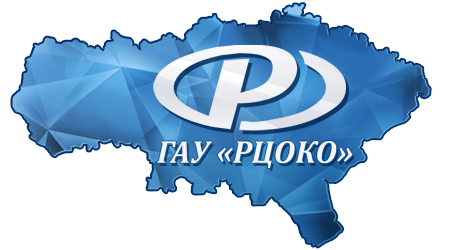 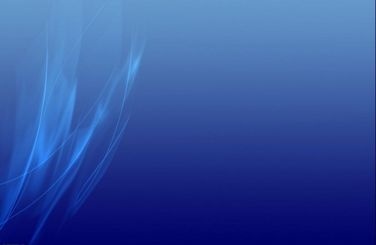 Кто имеет право подать заявление на прохождение процедуры написания итогового сочинения (изложения)?
1.
лично
Заявление
подается
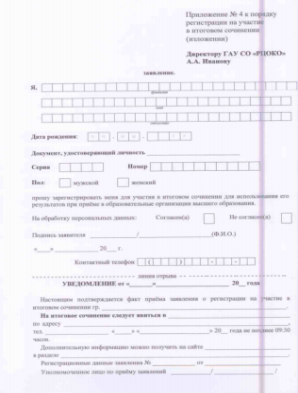 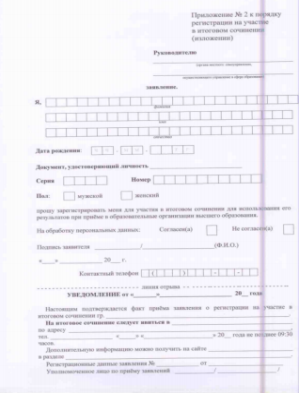 2.
родителями (законными представителями) на основании документов, удостоверяющих их личность
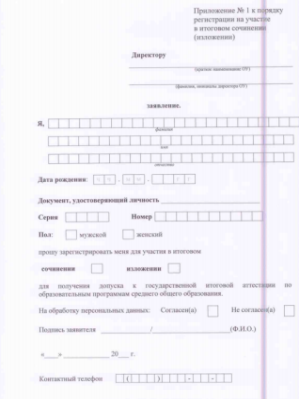 3.
уполномоченными лицами на основании документов, удостоверяющих их личность, и оформленной в установленном порядке доверенности
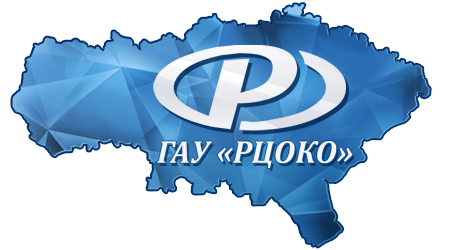 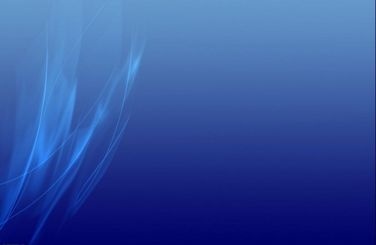 Каким образом фиксируется факт подачи заявления на итоговое сочинение (изложение)?
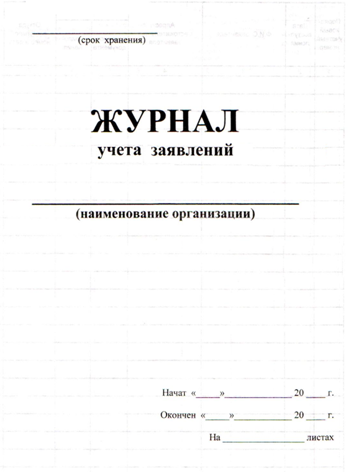 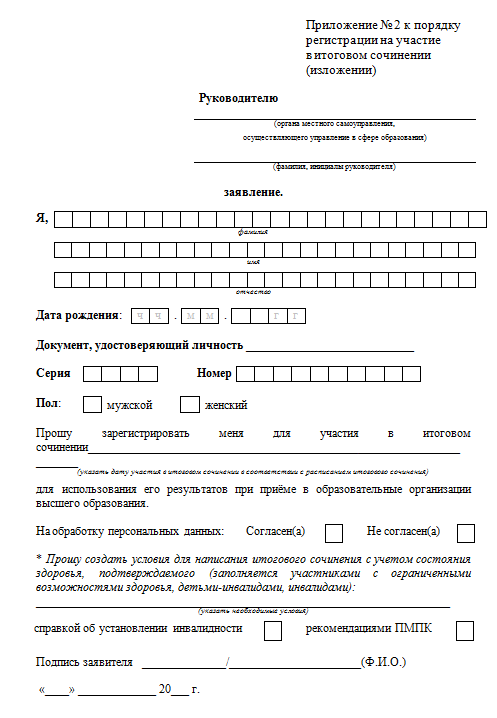 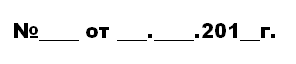 регистрируется в день подачи в журнале учета заявлений
на заявлении ставиться отметка о номере и дате регистрации
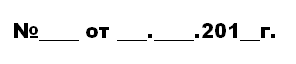 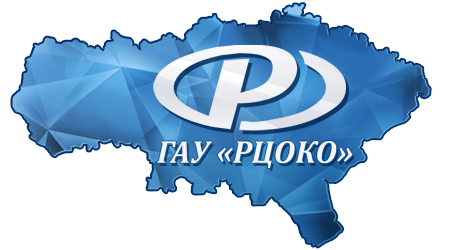 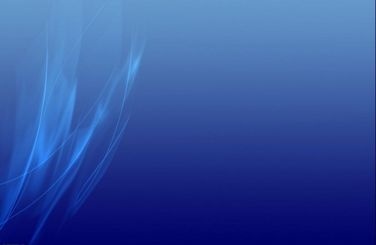 Каковы требования к журналу учета заявлений?
1.
Листы нумеруются
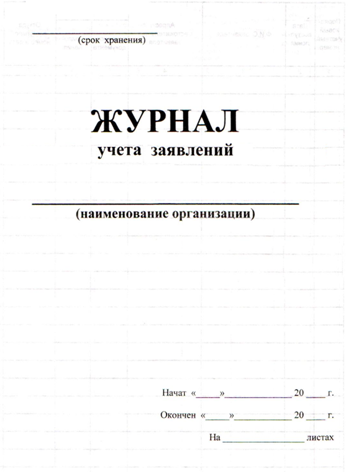 2.
Брошюруется
3.
Указываются даты начала и окончания ведения журнала
4.
Ставится печать организации
5.
Содержит информацию:
Регистрационный номер заявления
Дата принятия заявления
ФИО участника
Личная подпись участника
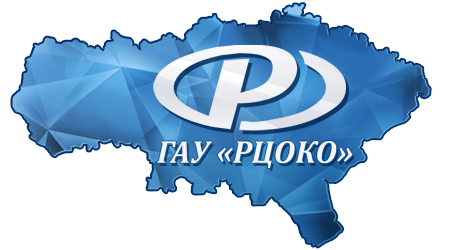 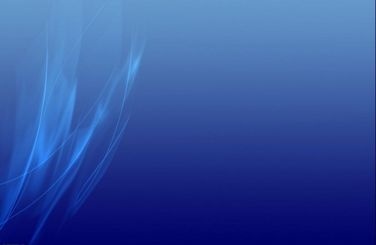 В какой форме может проходить итоговое сочинения (изложения)?
Итоговое сочинение (изложение) может проходить в
устной форме
по желанию  участников с ограниченными возможностями здоровья, детей-инвалидов и инвалидов
письменной форме
для участников без ограничений  здоровья
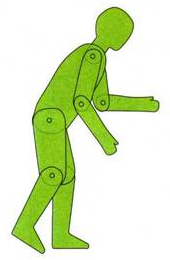 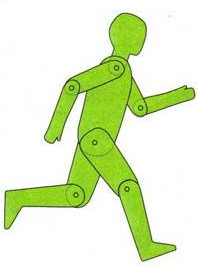 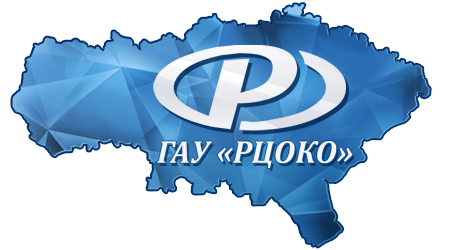 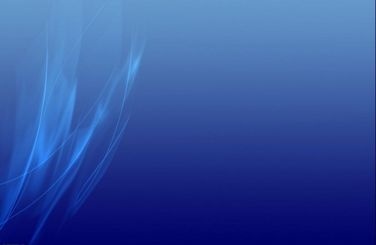 Какова продолжительность выполнения итогового сочинения (изложения)?
Итоговое сочинение (изложение)
3 часа 55 минут + 1 час 30 минут 
(320 минут)
3 часа 55 минут 
(235 минут)
дляучастников с ограниченными возможностями здоровья, детей-инвалидов и инвалидов
для участников без ограничений  здоровья
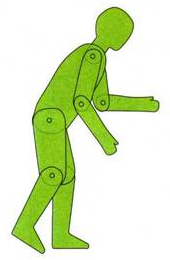 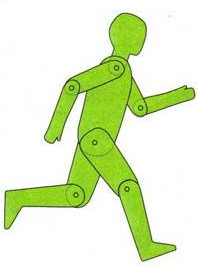 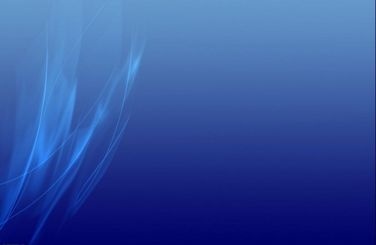 Каковы особенности организации и проведения  итогового сочинения (изложения) для лиц с ОВЗ, детей-инвалидов и инвалидов?
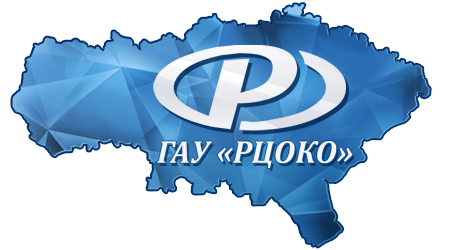 Для участников с ОВЗ организуется проведение итогового сочинения (изложения) в условиях, учитывающих состояние их здоровья, особенности их психофизического развития :
Наличие пандусов, поручней, расширенных дверных проемов, лифтов, специальных кресел и др. приспособлений
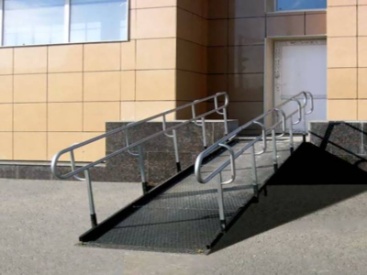 Помещение для организации питания и перерывов для проведения необходимых медико-профилактических процедур
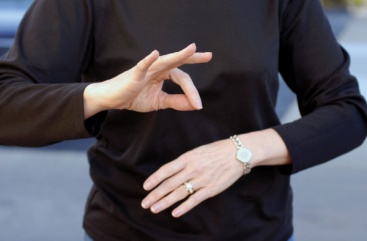 При необходимости, присутствие ассистента
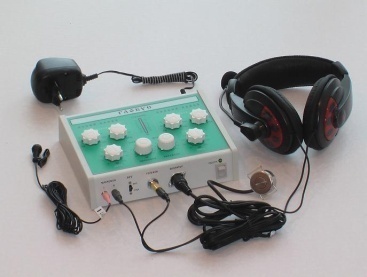 Необходимые технические средства
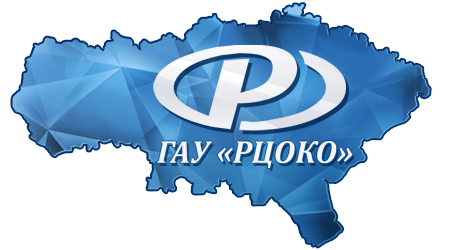 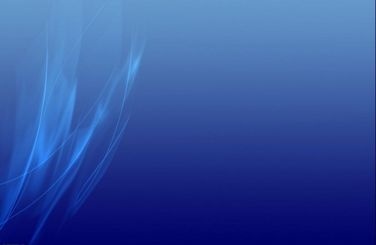 Кто участвует в организации и проведении  итогового сочинения (изложения)?
4. дежурные вне кабинетов
5. медицинские работники, ассистенты
3.	члены комиссии, участвующие в организации и проведении итогового сочинения (изложения)
2. технические специалисты
6. члены комиссии (эксперты)
7. представители СМИ , должностные лица Рособрнадзора и (или) органа исполнительной власти.
также могут присутствовать
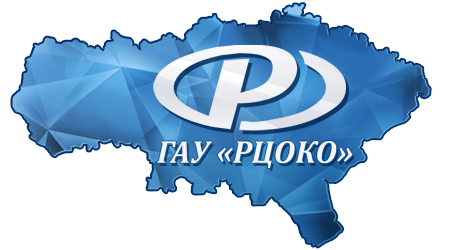 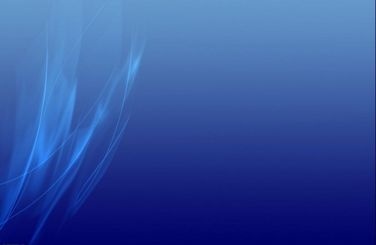 Где, как и когда технический специалист может получить темы итогового сочинения (тексты изложения)?
Технический специалист 
образовательной организации может получить темы итогового сочинения (тексты изложения) следующим образом :
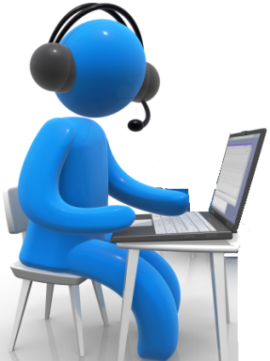 3.
1.
2.
Тексты итогового изложения предаются в МСУ за 5 календарных  дней до проведения итогового изложения  по защищенному каналу связи;
Темы итогового сочинения публикуются не ранее, чем за 15 минут до начала проведения итогового сочинения.
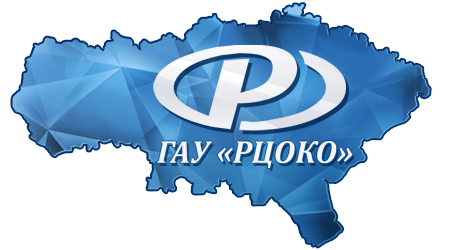 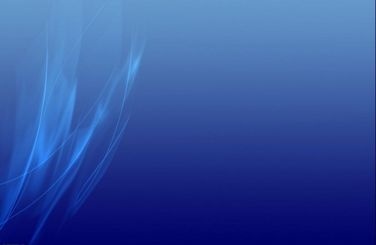 Во сколько осуществляется вход участников итогового сочинения (изложения) в кабинет?
Участники итогового сочинения (изложения) входят в учебный кабинет в 9 часов 45 минут
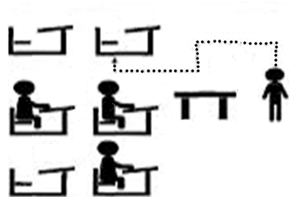 Участники рассаживаются в произвольном порядке по одному за парту
Рекомендуемое количество участников 15 человек в 1 учебном кабинете
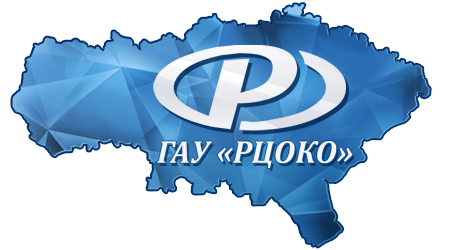 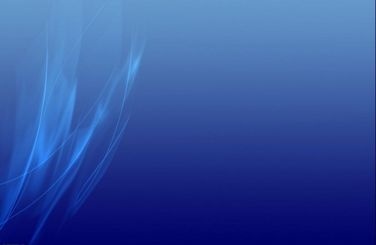 Каков алгоритм действий членов комиссии образовательной организации, участвующих в организации и проведении итогового сочинения (изложения)?
В случае, если участник итогового сочинения (изложения) опоздал на процедуру написания итогового сочинения (изложения)
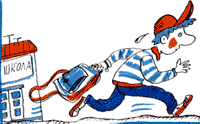 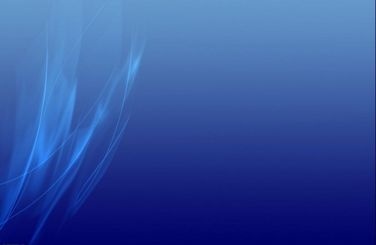 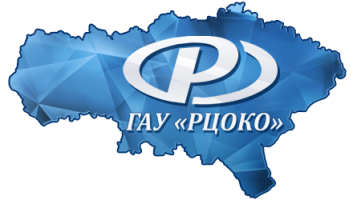 Что может иметь при себе участник итогового сочинения во время его проведения?
Участник имеет право иметь на рабочем столе, помимо экзаменационных материалов,
Питание и лекарства при необходимости
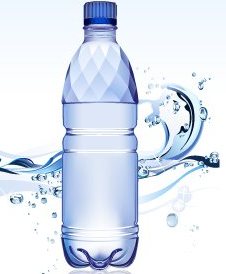 Черную гелевую ручку
Документ, удостоверяющий личность
Черновики
Орфографический словарь
Инструкцию
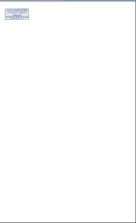 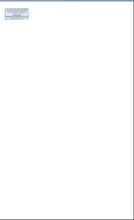 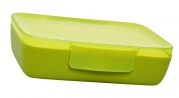 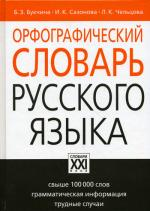 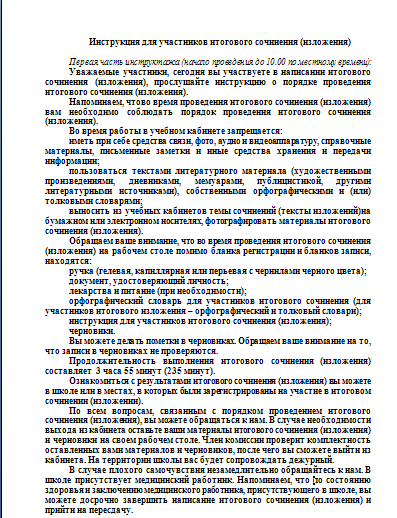 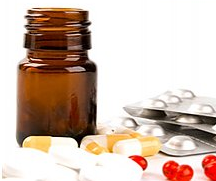 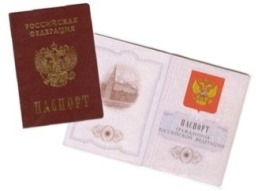 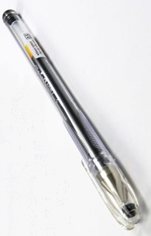 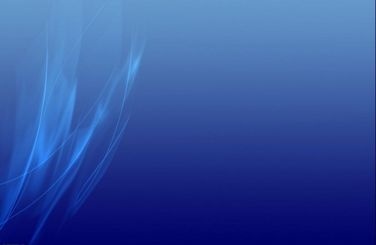 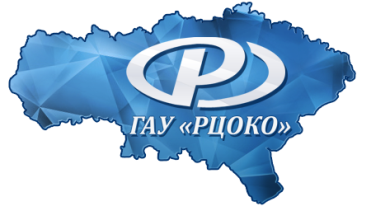 Что может иметь при себе участник итогового изложения во время его проведения?
Участник  имеет право иметь на рабочем месте, помимо экзаменационных материалов,
Черную гелевую ручку
Документ, удостоверяющий личность
Черновики
Орфографический и толковый словарь
Инструкцию
Текст изложения
Питание и лекарства при необходимости
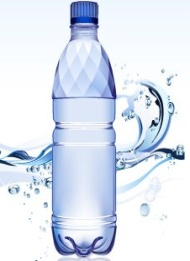 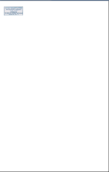 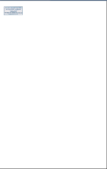 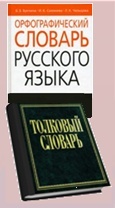 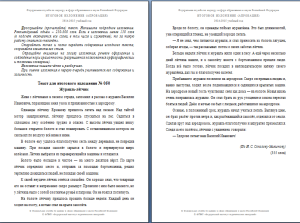 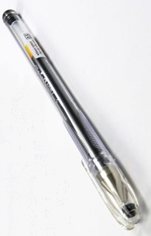 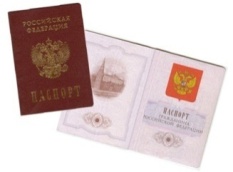 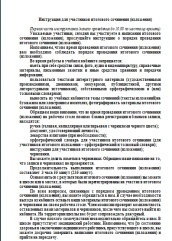 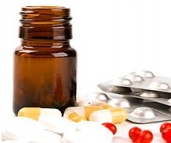 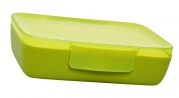 для глухих, слабовидящих и участников с тяжелым нарушением речи
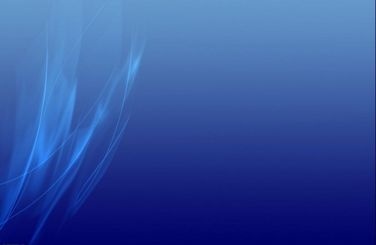 Каковы особенности организации и проведения  итогового сочинения (изложения) для лиц с ОВЗ, детей-инвалидов и инвалидов?
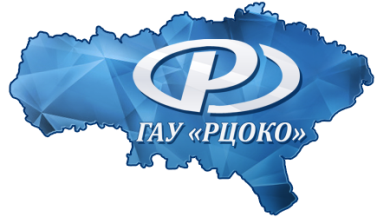 Для глухих и слабослышащих участников итогового сочинения (изложения):
Звукоусиливающая аппаратура коллективного или индивидуального пользования;
Ассистент – сурдопереводчик (при необходимости);
Текст изложения выдается на 40 минут, по истечении времени забирается.
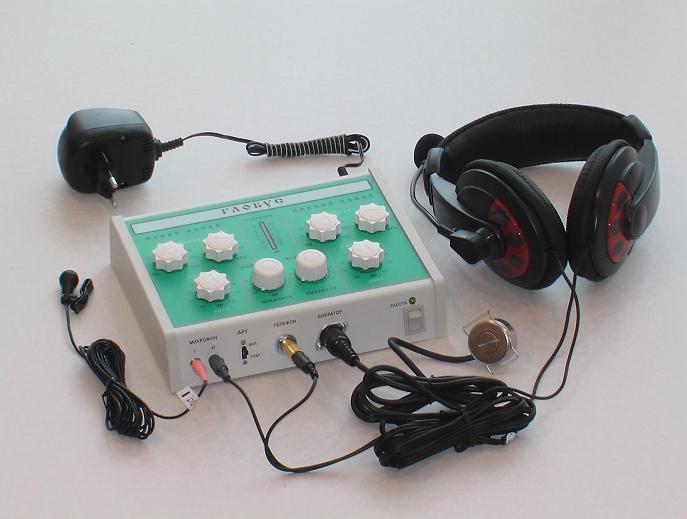 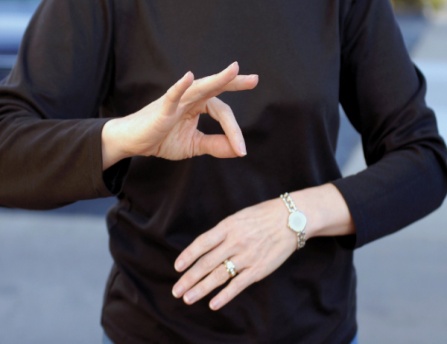 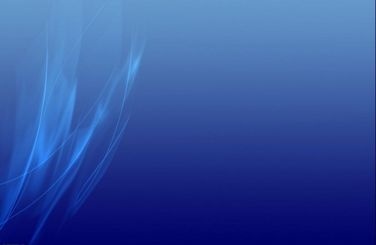 Каковы особенности организации и проведения  итогового сочинения (изложения) для лиц с ОВЗ, детей-инвалидов и инвалидов?
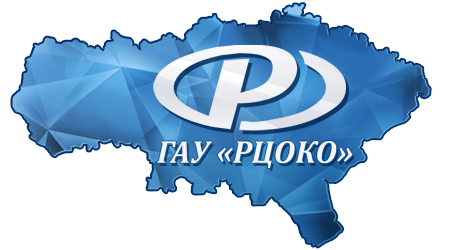 Для участников с нарушением опорно-двигательного аппарата :
Компьютер (при необходимости) со специальным программным обеспечением, который не имеет выхода в информационно-телекоммуникационную сеть «Интернет» .
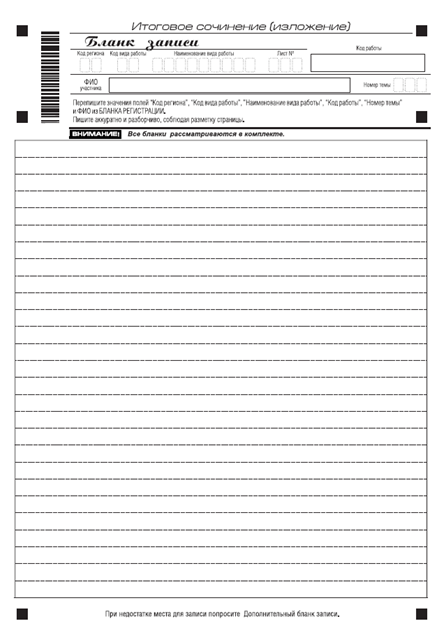 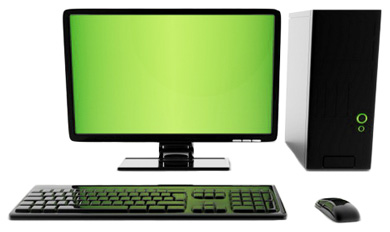 ИС (ИЗ), выполненное на компьютере , в присутствии руководителя ОО переносится ассистентом в бланки сочинения (изложения)
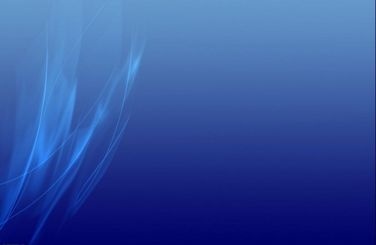 Каковы особенности организации и проведения  итогового сочинения (изложения) для лиц с ОВЗ, детей-инвалидов и инвалидов?
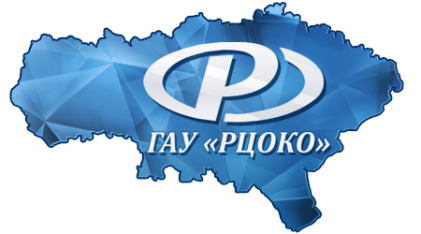 Для слепых участников итогового сочинения (изложения):
Оформление текста рельефно-точечным шрифтом Брайля или в виде электронного документа, доступного с помощью компьютера;
Принадлежности для оформления итогового сочинения (изложения):  брайлевский прибор и грифель, брайлевская печатная машинка, специальные чертежные инструменты, компьютер (при необходимости).
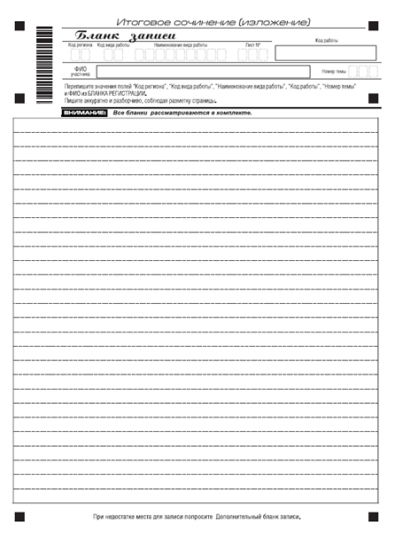 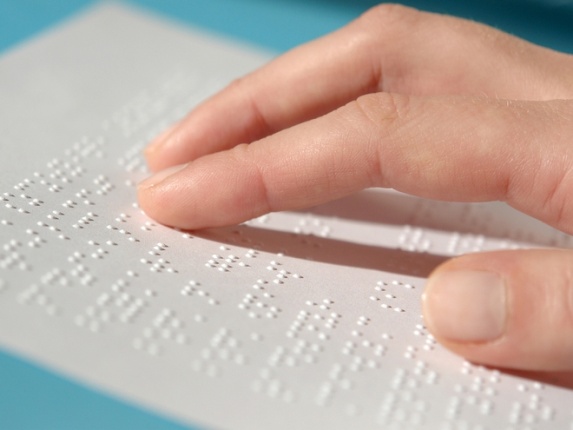 ИС (ИЗ), выполненное в специально предусмотренных тетрадях или на компьютере, в присутствии руководителя  ОО переносятся ассистентом в бланки сочинения(изложения)
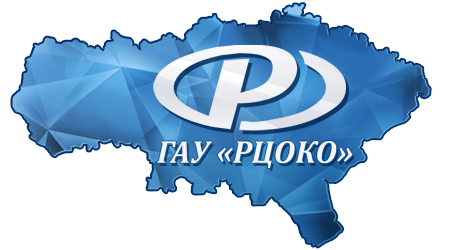 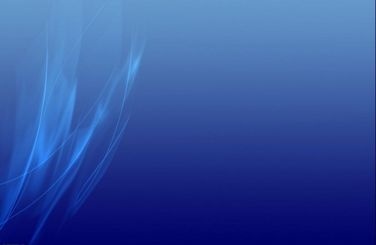 Каковы особенности организации и проведения  итогового сочинения (изложения) для лиц с ОВЗ, детей-инвалидов и инвалидов?
Для слабовидящих участников итогового сочинения (изложения):
Темы итогового сочинения (тексты изложения), бланки сочинения (изложения) копируются в увеличенном размере (не менее 16 pt);
Принадлежности для оформления итогового сочинения (изложения): увеличительные устройства
Индивидуальное равномерное освещение не менее 300 люкс.
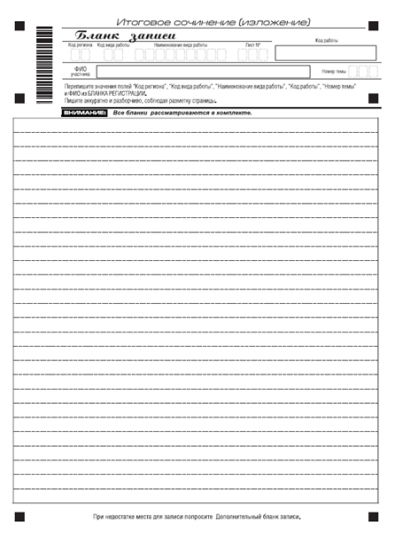 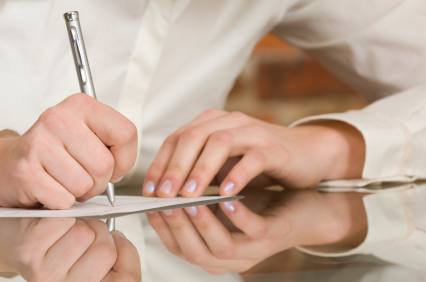 ИС (ИЗ), выполненное в бланках сочинения (изложения) увеличенного размера, в присутствии руководителя  ОО переносятся ассистентом в стандартные бланки итогового сочинения (изложения)
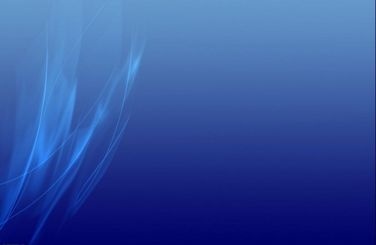 Каковы особенности организации и проведения  итогового сочинения (изложения) для лиц с ОВЗ, детей-инвалидов и инвалидов?
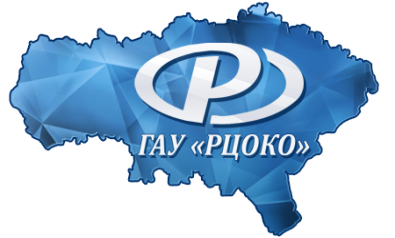 Для участников итогового сочинения (изложения) с расстройствами аутистического спектра и с тяжелыми нарушениями речи:
Текст выдается на 40 минут. По истечении этого времени член комиссии по проведению итогового сочинения (изложения) забирает текст и участник пишет изложение.
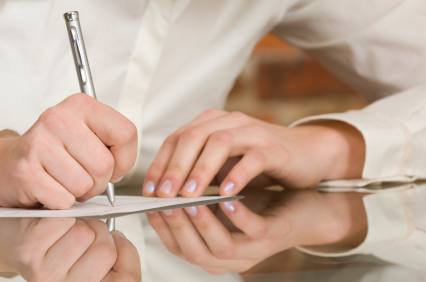 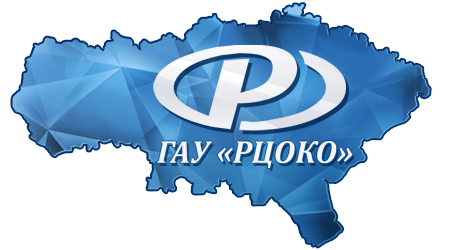 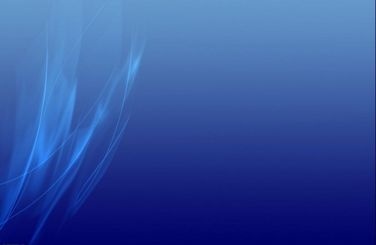 Из чего состоит индивидуальный комплект участника  итогового сочинения (изложения)?
Индивидуальный комплект участника содержит 3 бланка: 1 бланк регистрации и 2 бланка записи
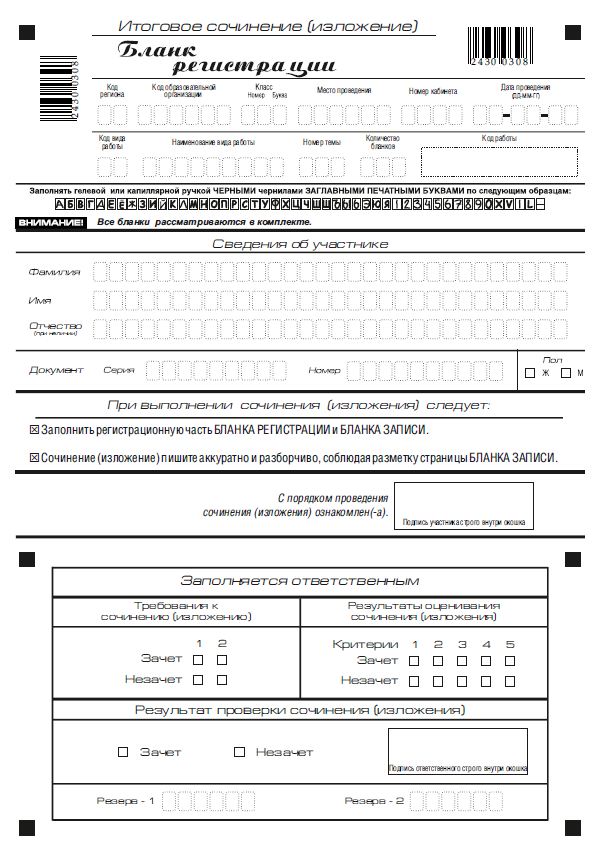 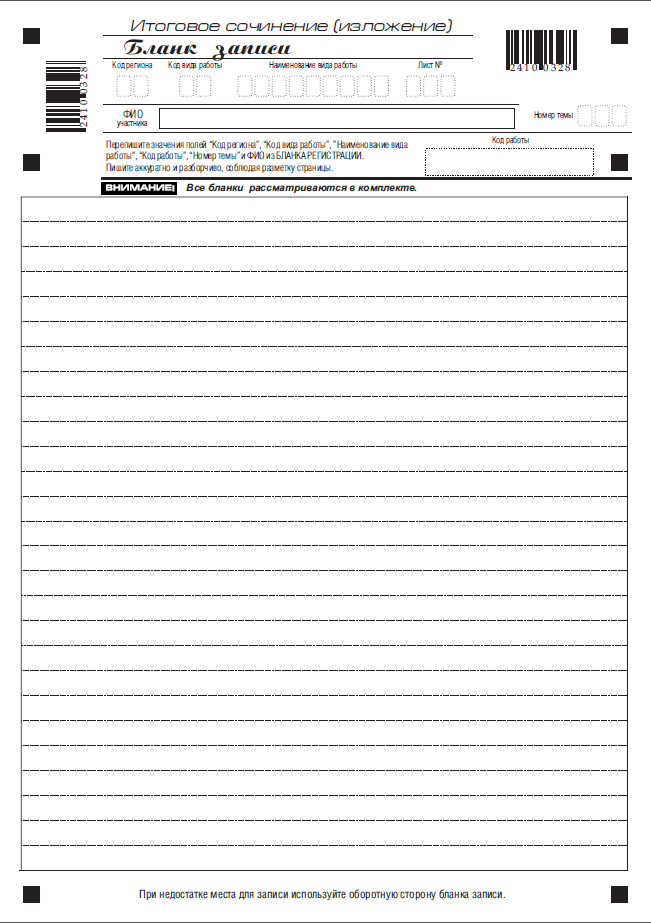 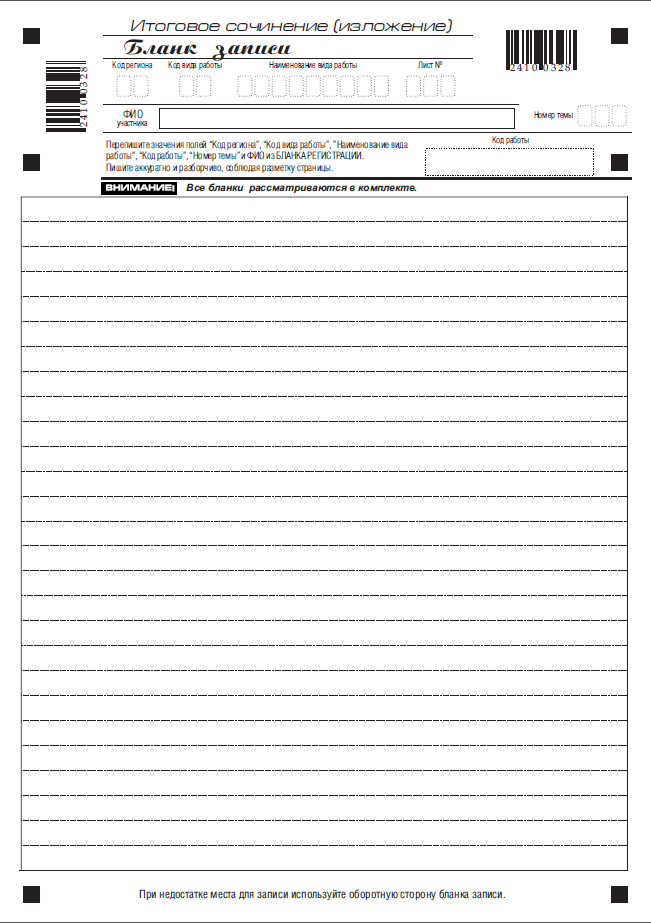 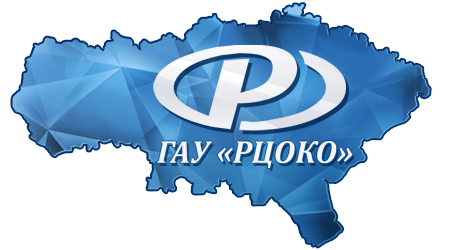 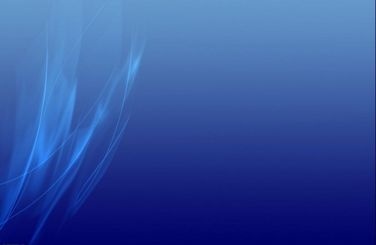 Каким образом заполняется бланк регистрации?
Бланк регистрации состоит из 3-х частей
Заполняет участник итогового сочинения / изложения (за исключением поля «Количество бланков записи»)
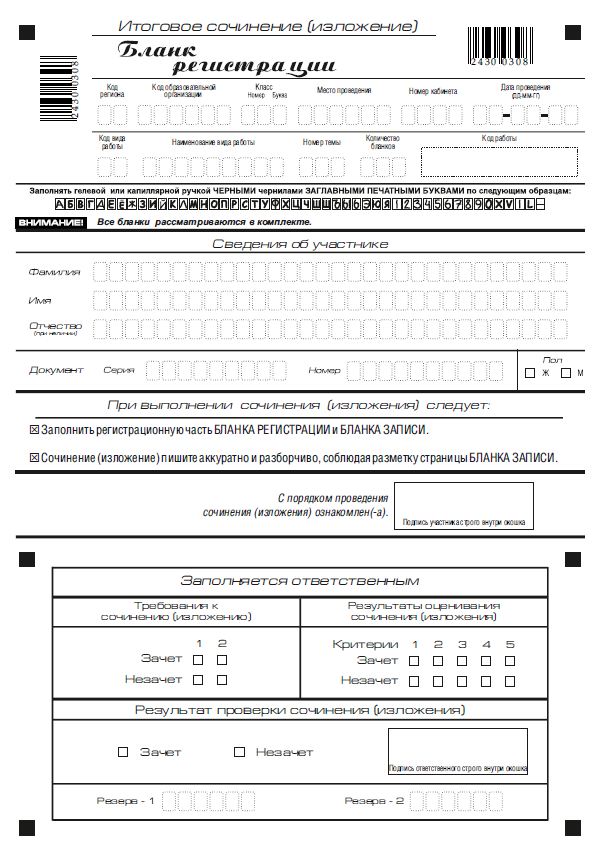 1
2
Заполняет ответственный в МСУ  за внесение результатов
3
Заполняет член комиссии
4
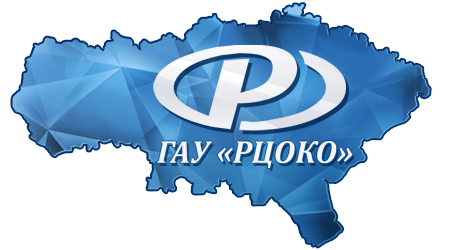 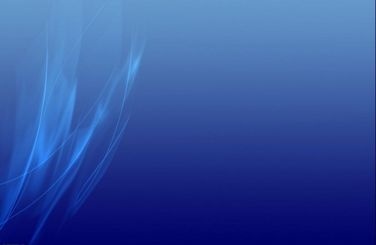 Как заполнить верхнюю часть бланка регистрации при выполнении итогового сочинения?
Место проведения
Код образовательной организации
Номер кабинета
Класс
Дата проведения
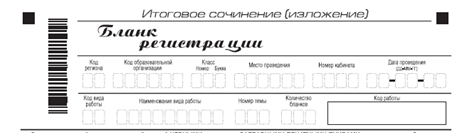 Код региона
6  4    2 5  5  0 0  1    1 1 А    2  5  5 0  0 1    0  0  2 2    0  2   1 2   1  5
2  0     с  о ч  и н  е  н и  е     0 0  2     0  0 3
Код вида работы
Номер темы сочинения
Код работы генерируется автоматически
Количество бланков (выданных бланков записи)
Наименование вида работы
Поле «Количество бланков» заполняет член комиссии во время приема бланков от участника
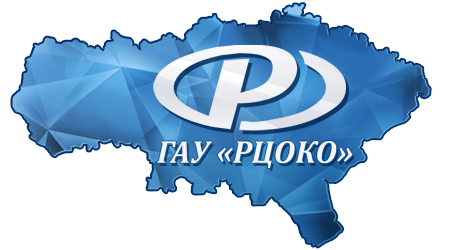 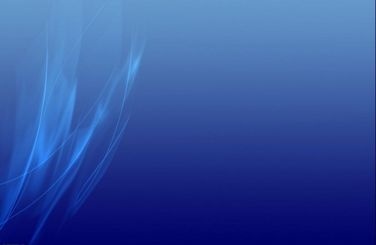 Как заполнить верхнюю часть бланка регистрации при выполнении итогового изложения?
Место проведения
Код образовательной организации
Номер кабинета
Класс
Дата проведения
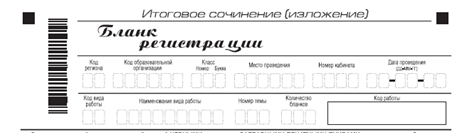 Код региона
6  4    2 5  5  0 0  1    1 1 А    2  5  5 0  0 1    0  0  2 2    0  2   1 2   1  5
2  1     и  з  л о ж  е н  и  е     0 0  2     0 0 3
Код вида работы
Номер изложения
Код работы генерируется автоматически
Количество бланков (выданных бланков записи)
Наименование вида работы
Поле «Количество бланков» заполняет член комиссии во время приема бланков от участника
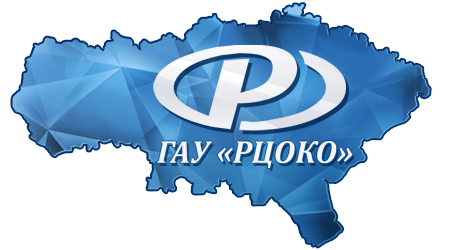 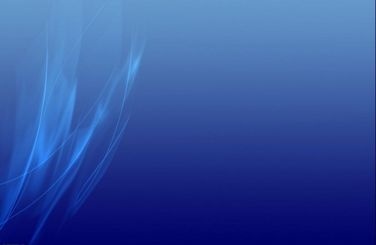 Каким образом  заполнить среднюю часть бланка регистрации?
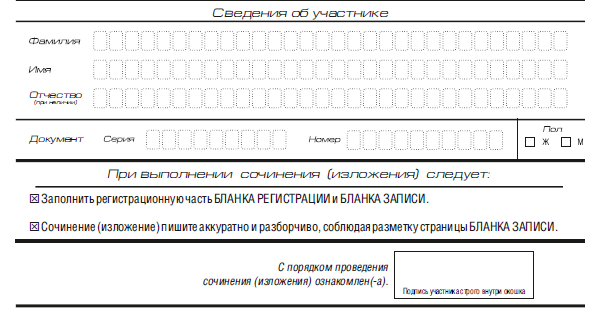 П Е  Т Р О В
П Е  Т Р
П Е  Т Р О В И Ч
6  3  0  0                                    1  0  0  0  0  0
Подпись участника
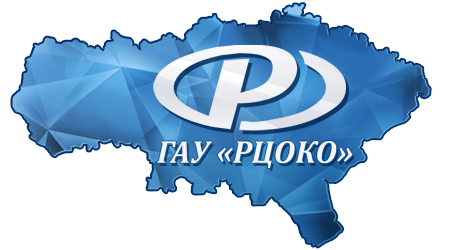 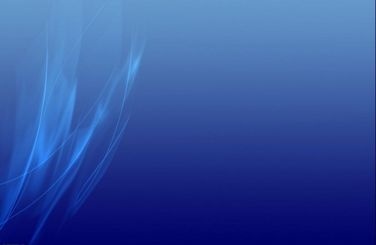 Как правильно исправить данные, внесенные в регистрационные поля бланка, в случае если эти данные были внесены с ошибкой?
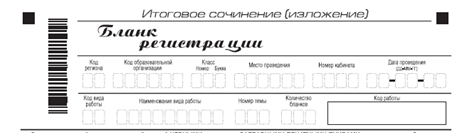 1 способ: Необходимо заштриховать ячейку, в которую внесены некорректные данные,  новые данные внести над заштрихованной ячейкой
6  4    2 5  5  0 0  1    1 1 А     2  5  5 0  0  1    0  0  2 2    0  2   1  2   1  5
1
2  0     с  о ч  и н  е  н и  е       0 0  2     0  0 4
и
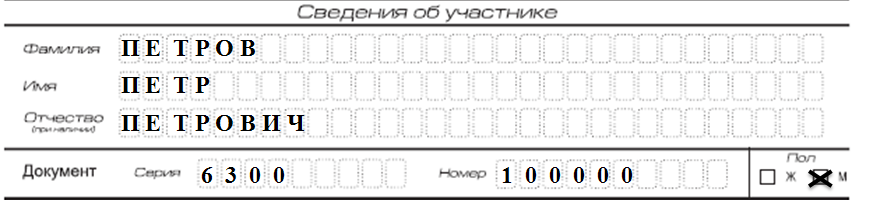 Т
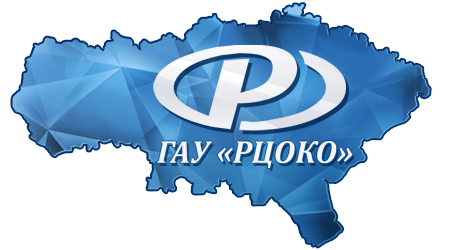 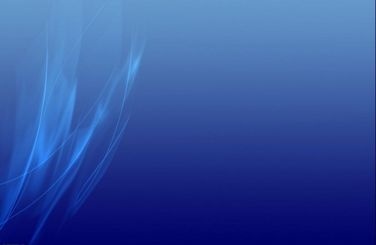 Как правильно исправить данные внесенные в поля бланка, в случае если эти данные были внесены с ошибкой?
2 способ: Необходимо полностью заштриховать ячейки с некорректно внесенными данными,  новые данные внести рядом
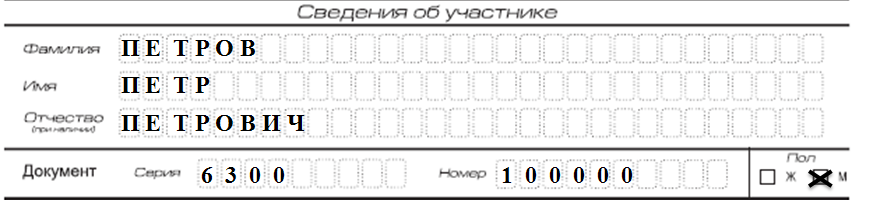 П  Е  Т Р
3 способ: Необходимо заштриховать ячейку, в которую внесены некорректные данные,  новые данные внести рядом
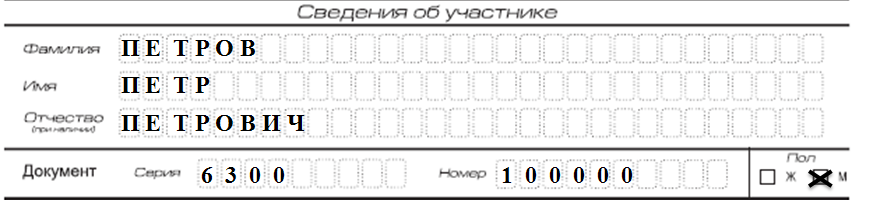 Р
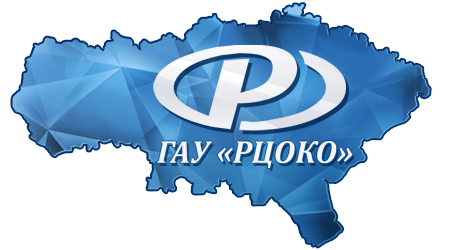 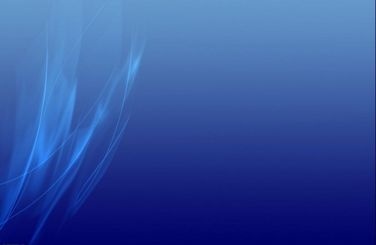 Как исправить ситуацию, когда участник заполнил нижнюю часть бланка регистрации?
При обнаружении факта заполнения участником итогового сочинения (изложения) нижней части бланка регистрации необходимо заменить весь  ИК (1 бланк регистрации и 2 бланка записи)
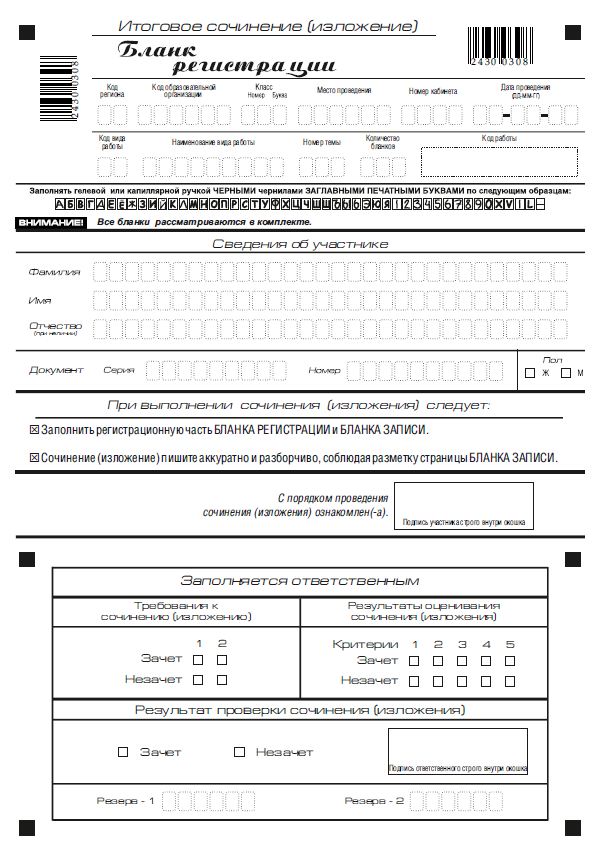 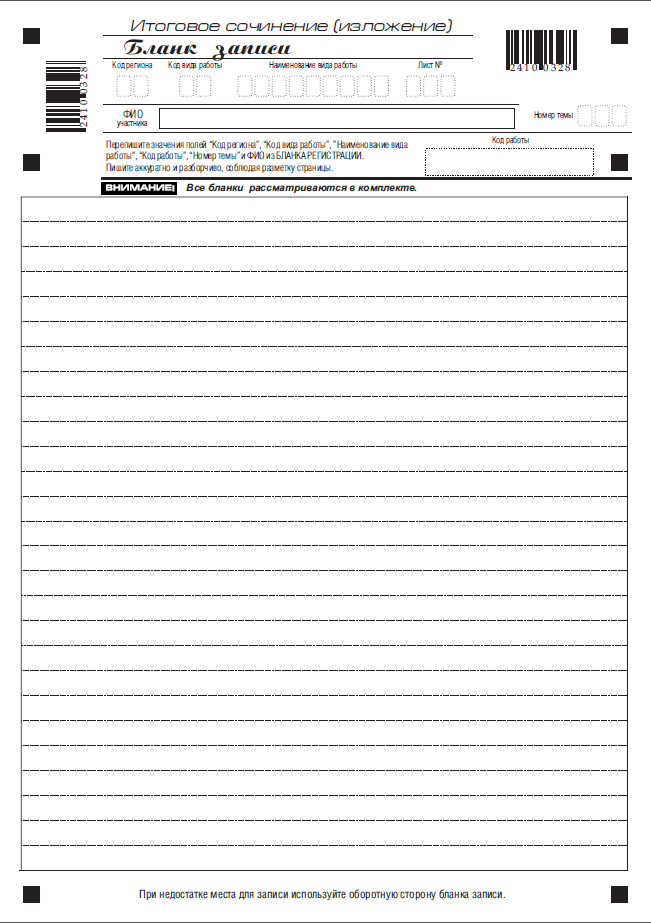 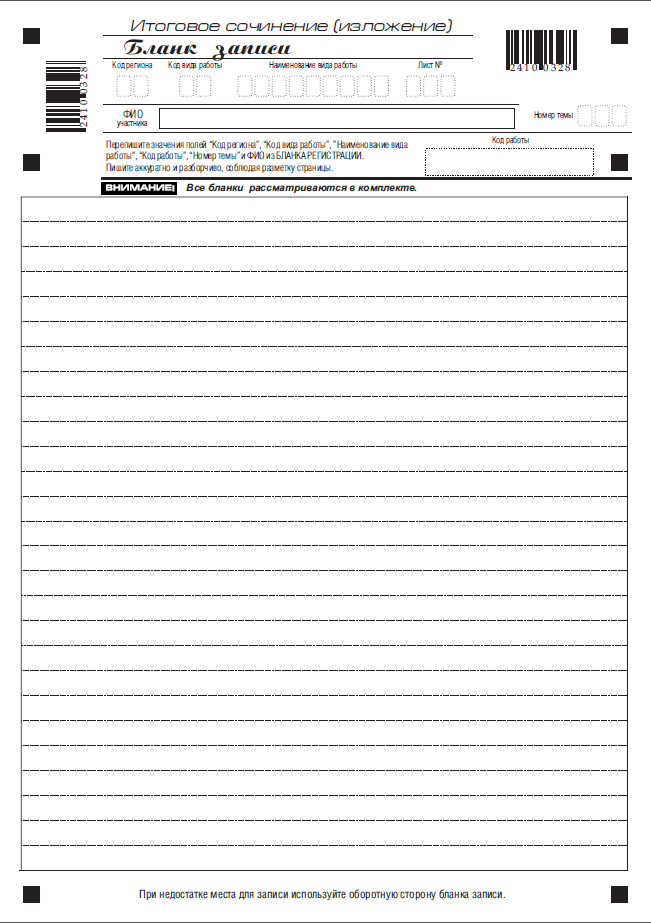 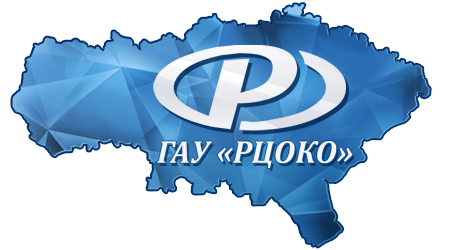 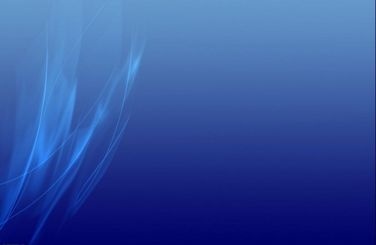 Сколько бланков записи может использовать участник итогового  сочинения (изложения)?
Участники выполняют сочинение (изложение) на черно-белом бланке записи формата А4  установленного образца.
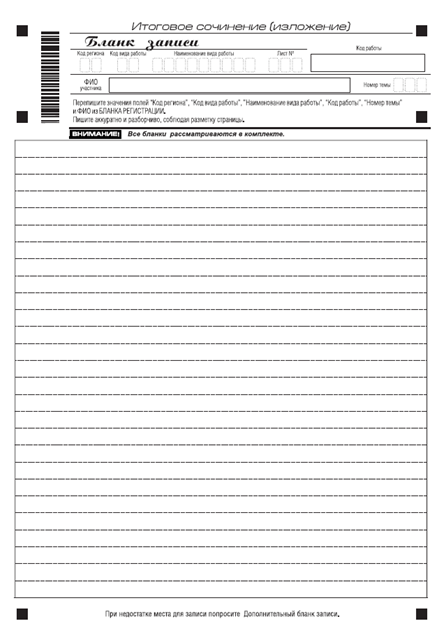 Бланк записи имеет лицевую и оборотную стороны.
Участники выполняют сочинение (изложение), используя и лицевую, и оборотную стороны бланка записи.
При недостатке места для ответа участник может запросить у члена комиссии неограниченное количество дополнительных бланков записи при условии полного заполнения всех предыдущих бланков.
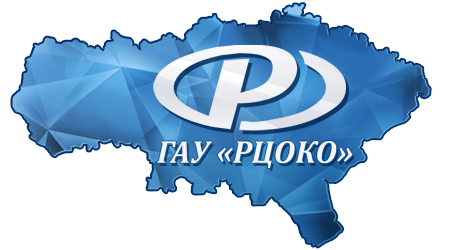 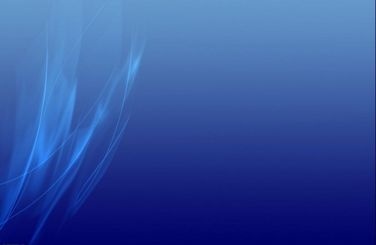 Каким образом заполнить бланк записи?
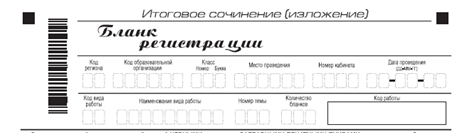 Необходимо перенести информацию с бланка регистрации
6  4    2 5  5  0 0  1    1 1 А    2  5  5 0  0 1    0  0  2 2    0  2   1 2   1  5
2  0     с  о ч  и н  е  н и  е     0 0  2     0  0 4
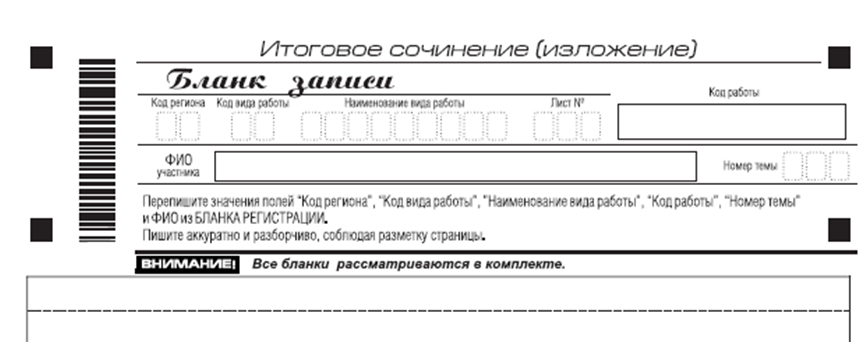 6  4       2  0     с  о  ч  и  н е  н и  е      0  0 1
ПЕТРОВ ПЕТР ПЕТРОВИЧ                                         0  0 2
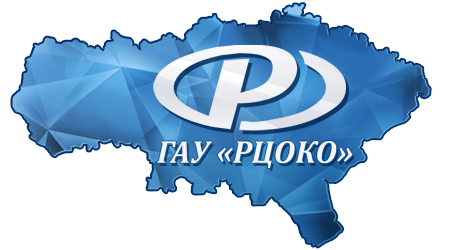 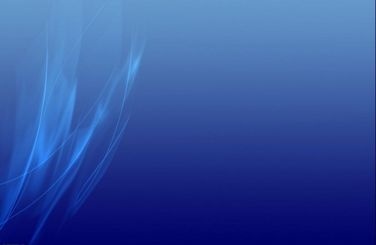 Каким образом заполнить регистрационные поля дополнительного бланка записи итогового сочинения (изложения)?
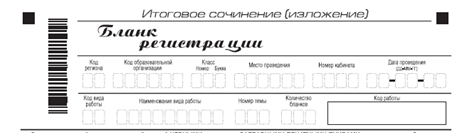 Необходимо перенести информацию с бланка регистрации
6  4   2 5  5 0 0 1   1  1 А  2 5 5 0 0 1   0 0 2  2   0 2   1 2  1 5
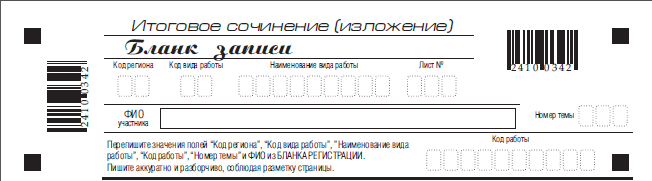 2  0   с о  ч и н е н и е    0 0  2   0 0 4
6 4       2 0      с  о ч и н е н и  е    0 0  3
ПЕТРОВ ПЕТР ПЕТРОВИЧ                       0 0 2
Поле «Код работы» заполняет член комиссии образовательной организации, участвующий в организации и проведении итогового сочинения (изложения), перенося его значение с бланка регистрации
Порядковый номер листа заполняет член комиссии образовательной организации, участвующий в организации и проведении итогового сочинения (изложения) (листом № 1является основной бланк записи)
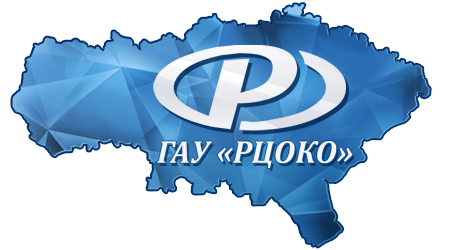 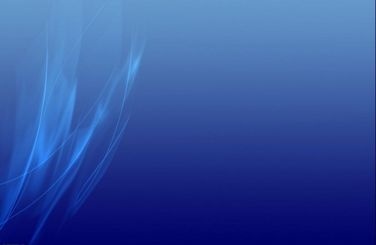 Каков алгоритм действий членов комиссии образовательной организации, участвующих в организации и проведении итогового сочинения (изложения)?
Члены комиссии образовательной организации, участвующие в организации и проведении итогового сочинения (изложения), должны
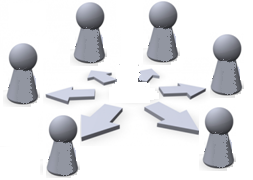 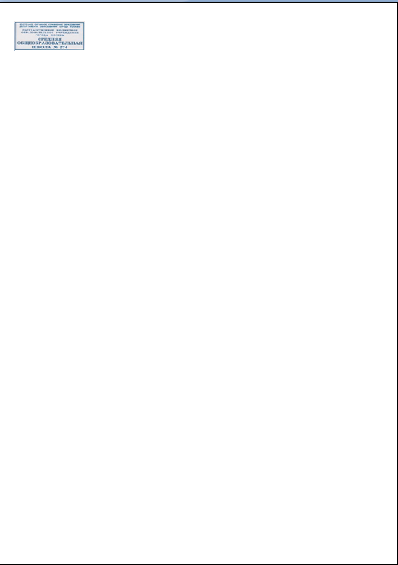 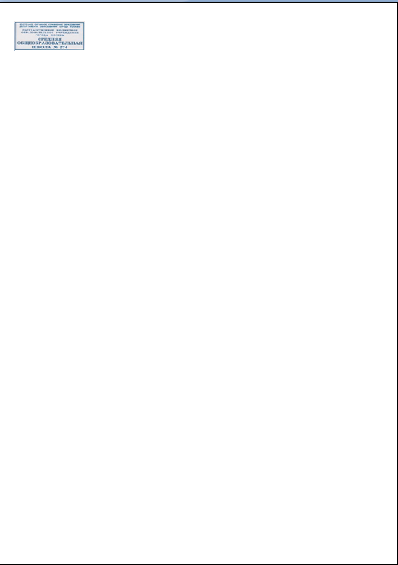 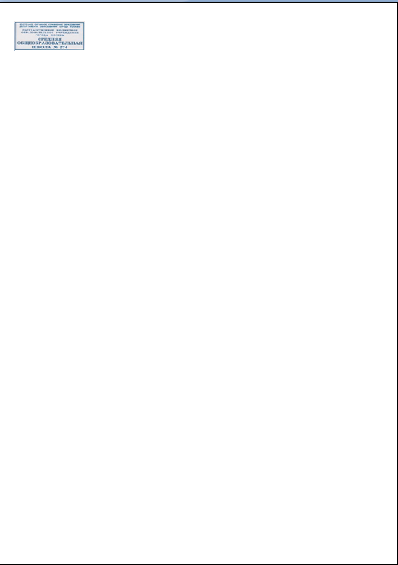 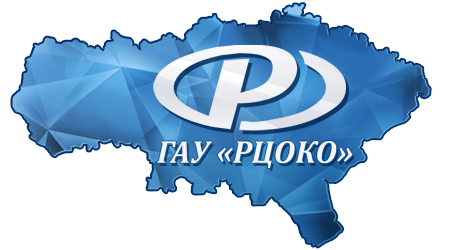 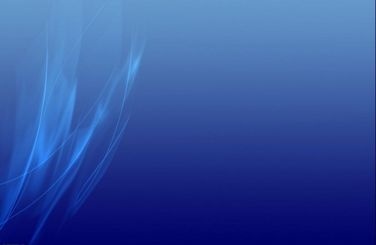 Каков алгоритм действий членов комиссии образовательной организации, участвующих в организации и проведении итогового сочинения (изложения) в случае выявления нарушений порядка во время его проведения ?
Члены комиссии образовательной организации, участвующие в организации и проведении итогового сочинения (изложения), должны
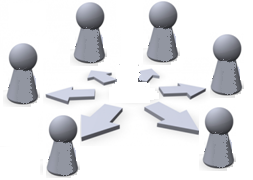 Допуск к повторной сдаче итогового сочинения (изложения) удаленного участника осуществляется решением педагогического совета
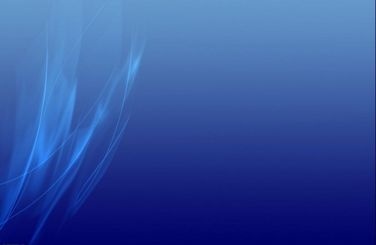 Каковы особенности организации и проведения  итогового сочинения (изложения) для лиц с ОВЗ, детей-инвалидов и инвалидов в устной форме?
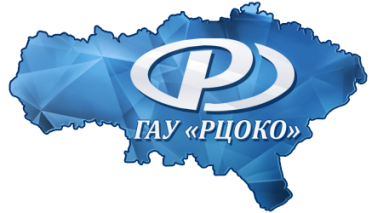 Для участников итогового сочинения (изложения) с ОВЗ, детей-инвалидов и инвалидов итоговое сочинение (изложение) может проводиться в устной форме по их желанию:
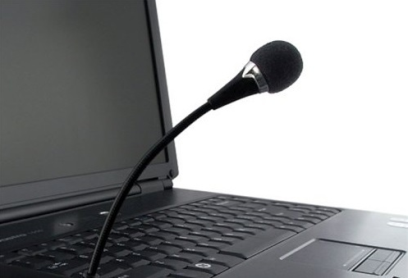 Ответ участника записывается с помощью звукозаписывающей аппаратуры;
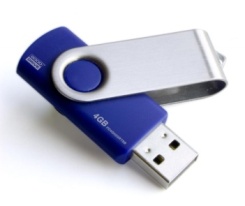 Устное сочинение (изложение) переносится на флеш-носитель;
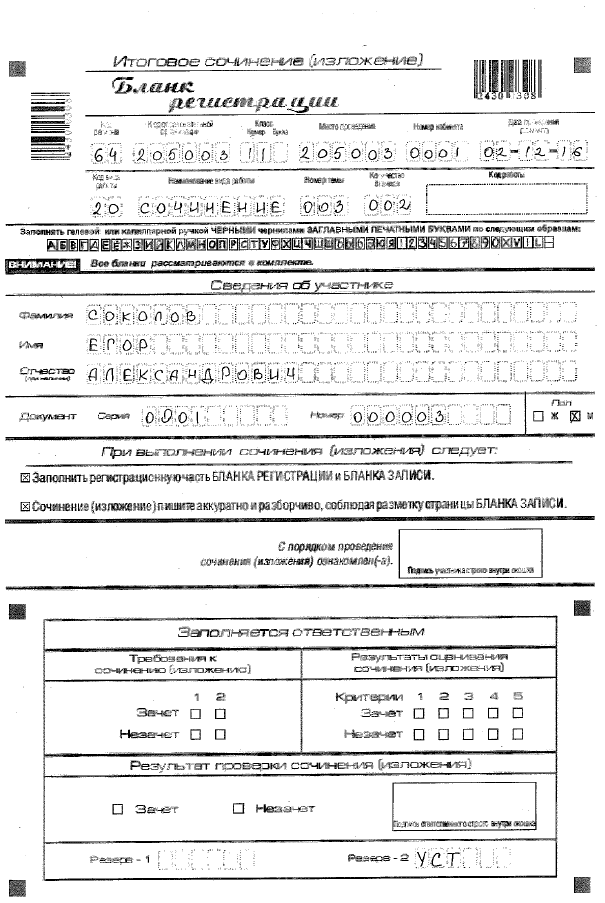 Член комиссии, участвующий в организации и проведении итогового сочинения (изложения) вносит в бланк регистрации участника итогового сочинения (изложения) отметку «УСТ» в поле «Резерв-2»;
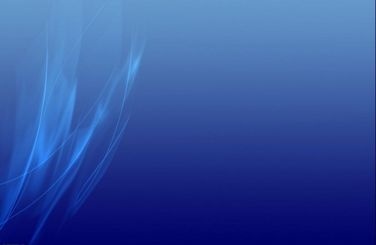 Каковы особенности организации и проведения  итогового сочинения (изложения) для лиц с ОВЗ, детей-инвалидов и инвалидов в устной форме?
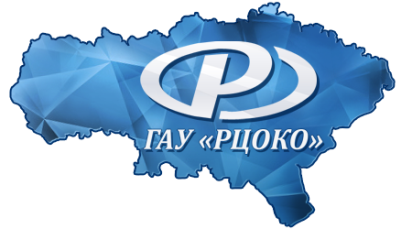 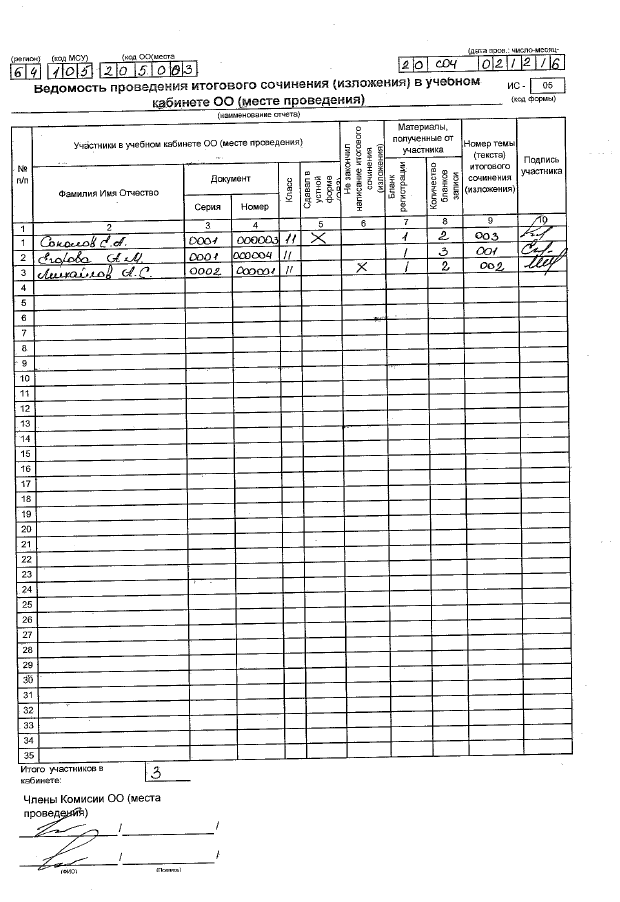 Член комиссии, участвующий в организации и проведении итогового сочинения (изложения), вносит метку в форму ИС-05 «Ведомость проведения итогового сочинения (изложения) в учебном кабинете образовательной организации (месте проведения)» в поле «Сдал в устной форме (ОВЗ)»;
Формы ИС-04 «Список участников итогового сочинения (изложения) в
 ОО (месте проведения)», ИС -05 «Ведомость проведения итогового сочинения (изложения) в учебном кабинете ОО (месте проведения)» распечатывается в МСУ. 
Формы ИС-07 «Ведомость коррекции персональных данных участников итогового сочинения (изложения)», ИС-08 «Акт о досрочном завершении написания итогового сочинения (изложения) по уважительной причине» распечатываются в образовательной организации.
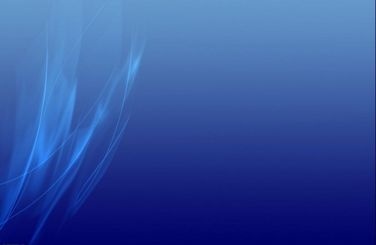 Каковы особенности организации и проведения  итогового сочинения (изложения) для лиц с ОВЗ, детей-инвалидов и инвалидов в устной форме?
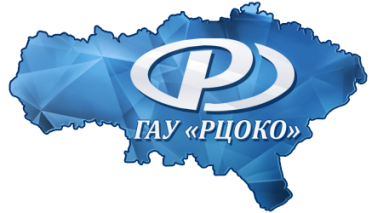 Флеш-носитель с записью, бланк регистрации и бланки ответов передаются ассистенту.
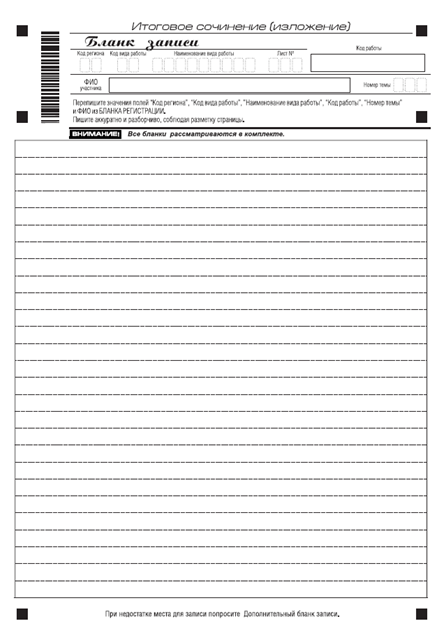 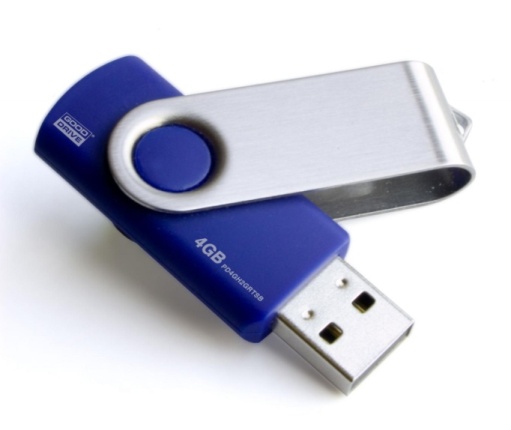 Ассистент в присутствии руководителя ОО переносит текст устного  итогового сочинения (изложения) из аудиозаписей в бланки ответов
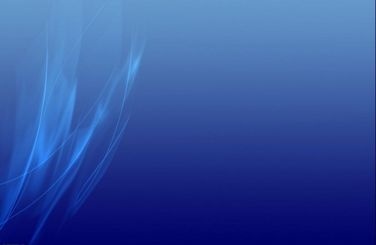 Каков алгоритм действий членов комиссии образовательной организации, участвующих в организации и проведении итогового сочинения (изложения) в случае если участник не может завершить написание сочинения (изложения) по состоянию здоровья или другим объективным причинам ?
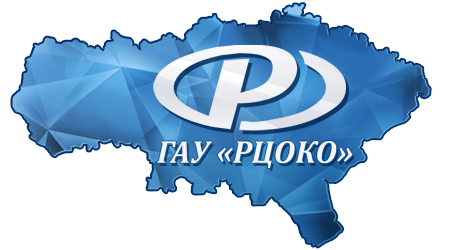 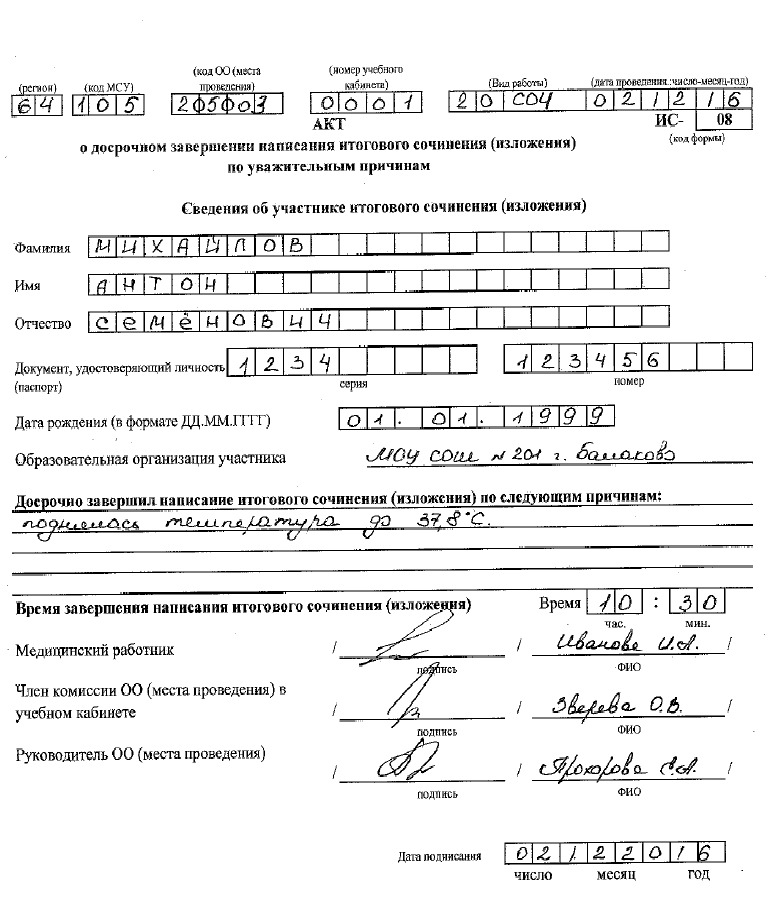 Члены комиссии образовательной организации, участвующие в организации и проведении итогового сочинения (изложения), должны
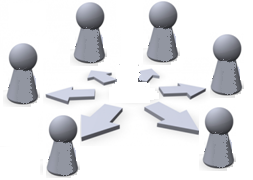 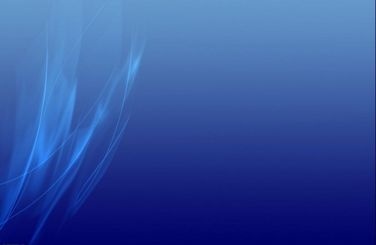 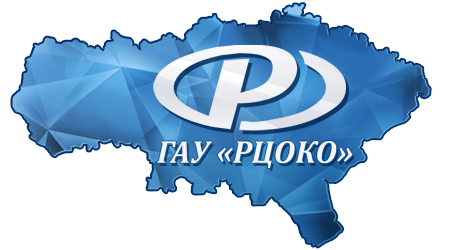 Каков алгоритм действий членов комиссии образовательной организации, участвуюших в организации и проведении итогового сочинения (изложения) в случае если участник не может завершить написание сочинения (изложения) по состоянию здоровья или другим объективным причинам ?
Члены комиссии образовательной организации, участвующие в организации и проведении итогового сочинения (изложения), должны
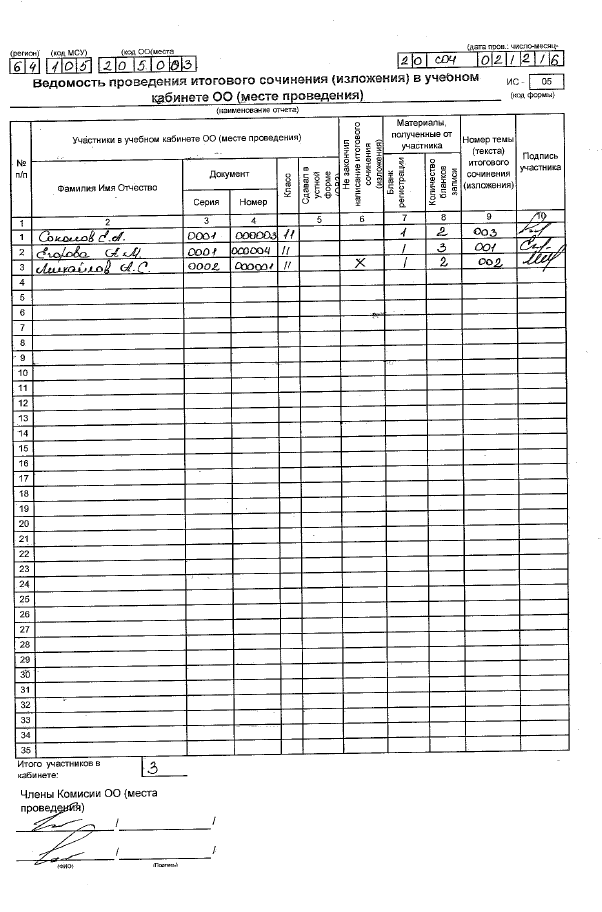 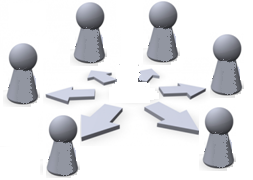 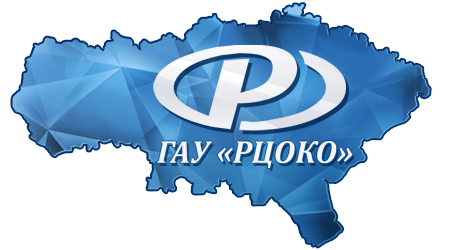 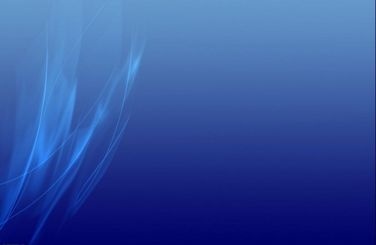 Каков алгоритм действий членов комиссии образовательной организации, участвуюших в организации итогового сочинения (изложения) в случае, если участник не может завершить написание сочинения (изложения) по состоянию здоровья или другим объективным причинам ?
Члены комиссии образовательной организации, участвующие в организации итогового сочинения (изложения), должны
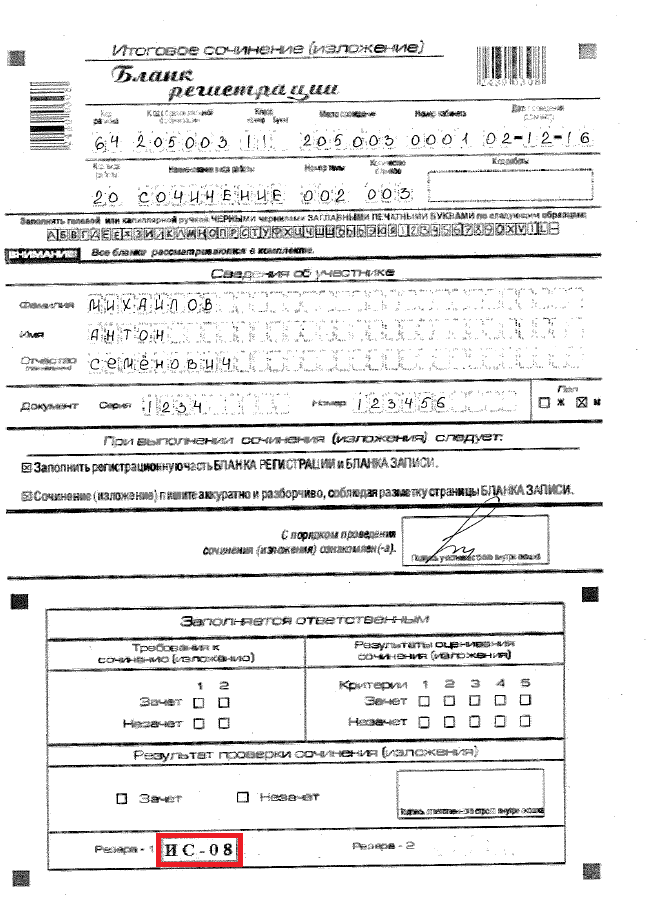 Копирование таких бланков не производится, проверка не осуществляется. Указанные бланки передаются в РЦОИ вместе с остальными бланками участников.
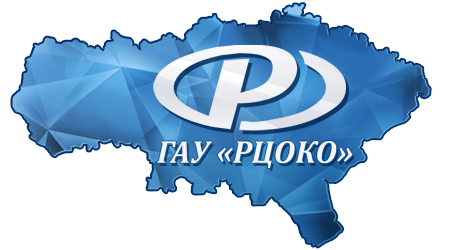 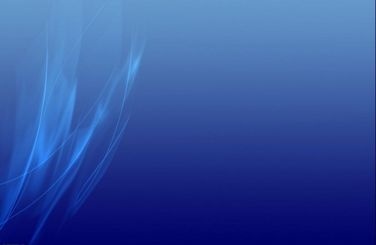 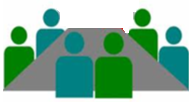 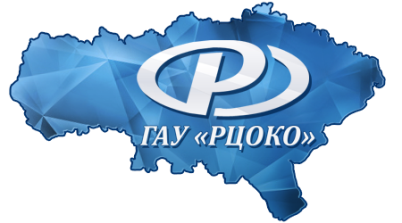 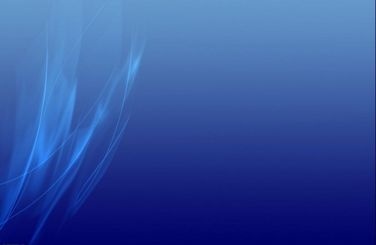 Каков алгоритм действий членов комиссии образовательной организации, участвующих в организации и проведении итогового сочинения (изложения)?
Члены комиссии образовательной организации, участвующие в организации и проведении итогового сочинения (изложения), должны
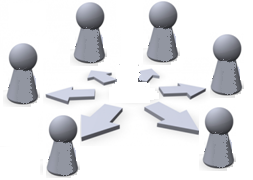 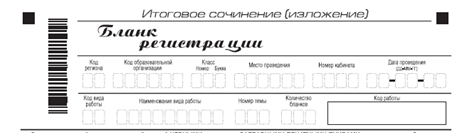 4.
6 4  2 5 5 001   1 1А 2 5 5 001   00 22   0 2 1 2 16
ещё раз убедиться, что все регистрационные поля бланков полностью заполнены и в них внесена корректная информация
в бланках регистрации заполнить поле «Количество бланков», указав количество бланков записи, включая дополнительные бланки записи, которые были выданы, а значит использованы участником
2 0   сочинение    00 2   00 2
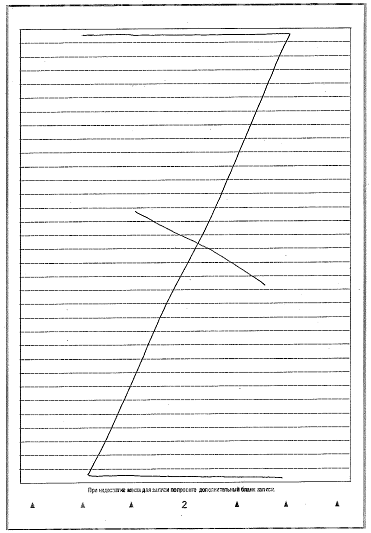 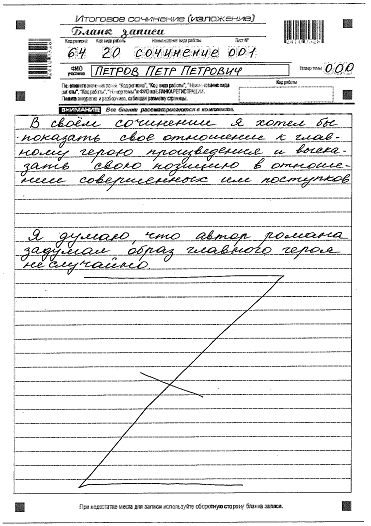 поставить знак «Z» на полях бланков записи (после записей участника), оставшихся незаполненными (лицевой и оборотной)
заполнить соответствующие формы, предложить участникам поставить личные подписи в ведомость, которыми они подтверждают факт внесения корректной информации
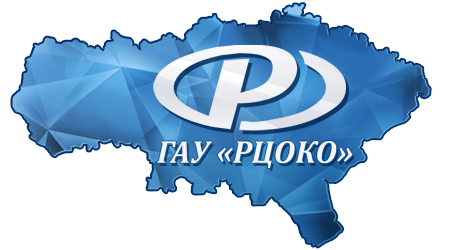 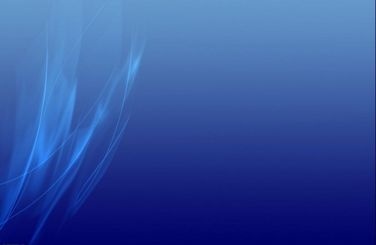 Каков порядок сбора бланков в учебном кабинете?
Члены комиссии образовательной организации, участвующие в организации и проведении итогового сочинения (изложения), должны
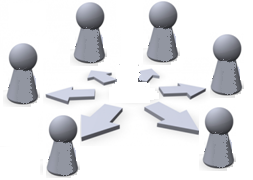 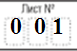 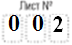 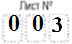 принять от участников бланки в следующем порядке: бланк регистрации и бланки записи, которые должны лежать друг за другом в порядке возрастания номера листа и вложить их в файл
5.
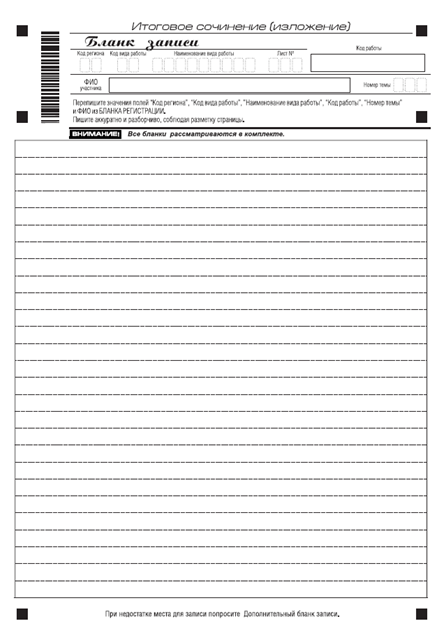 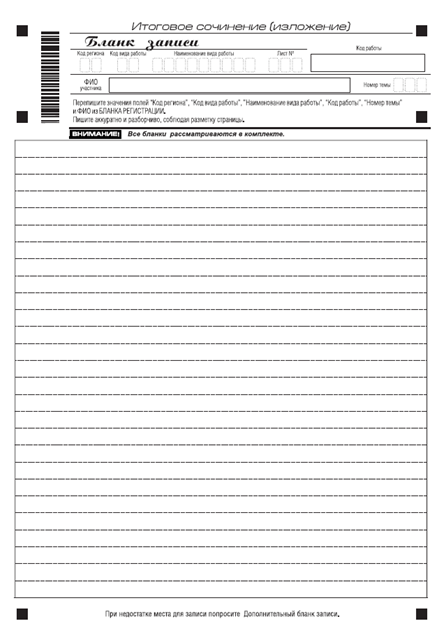 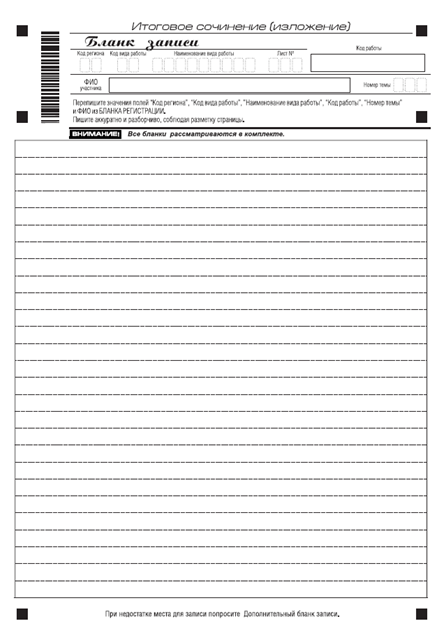 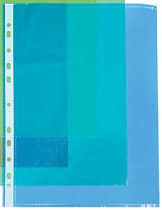 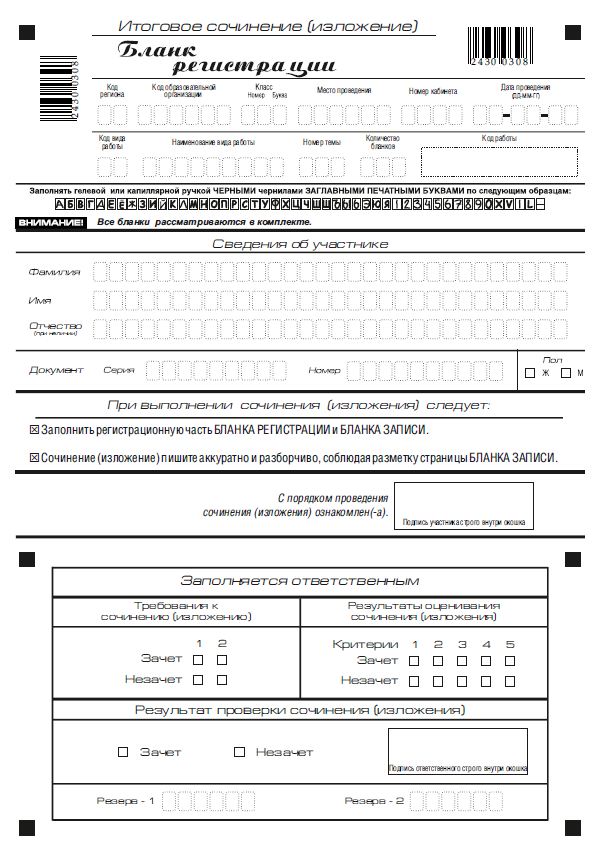 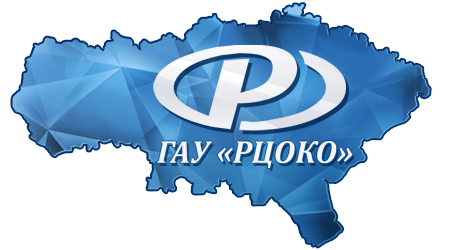 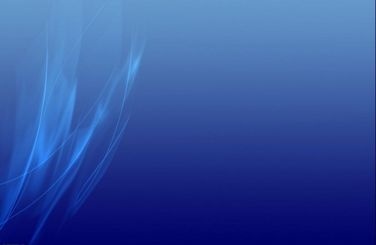 Каков порядок сбора бланков в учебном кабинете?
Члены комиссии образовательной организации, участвующие в организации и проведении итогового сочинения (изложения), должны
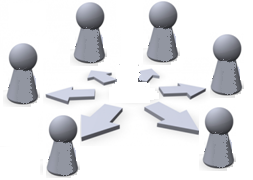 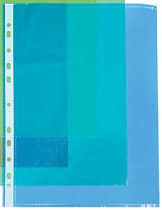 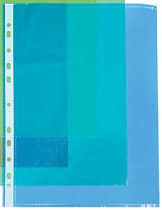 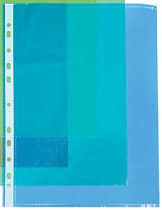 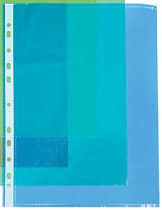 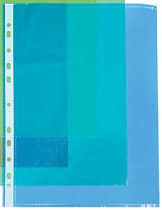 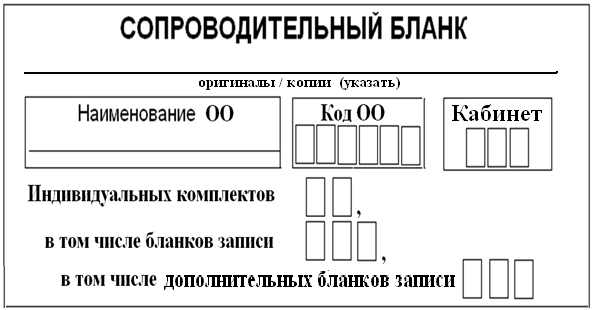 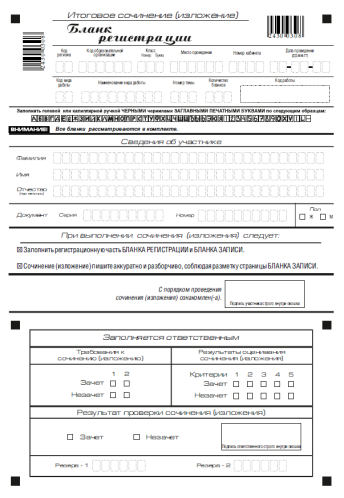 Наклеить на конверт
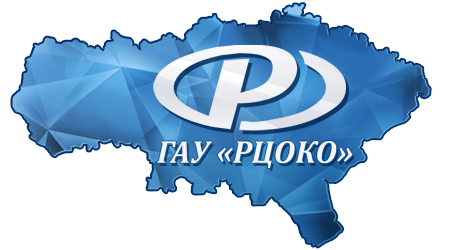 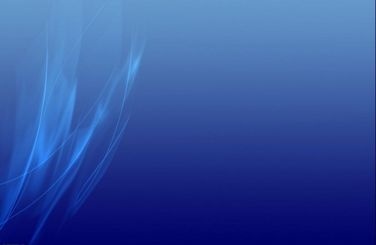 Каким образом заполнить сопроводительный бланк, который наклеивается на пакет в учебном кабинете?
Например, в МОУ СОШ N-ского района (код ОО 200000) в учебный кабинет № 1 было распределено 15 участников для написания итогового сочинения, во время проведения которого члены комиссии, участвующие в организации итогового сочинения (изложения), выдали 5 дополнительных бланков записи.
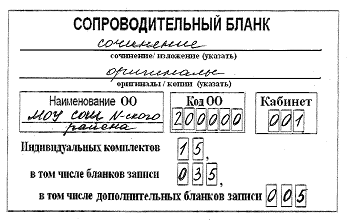 ИК (бланк регистрации и 2 бланка записи) – 15 шт. (по количеству участников)
Бланков записи: основные бланки записи 30 шт. (количество участников * 2) + 5 дополнительных бланков записи – 35 шт.
Дополнительных бланков записи – 5 шт. (по факту)
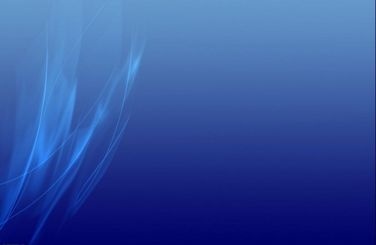 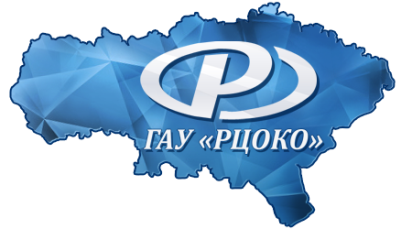 Каков алгоритм действий руководителя образовательной организации на этапе завершения итогового сочинения (изложения)?
Руководитель образовательной организации 
на этапе завершения итогового сочинения (изложения) должен
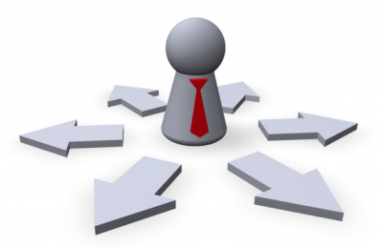 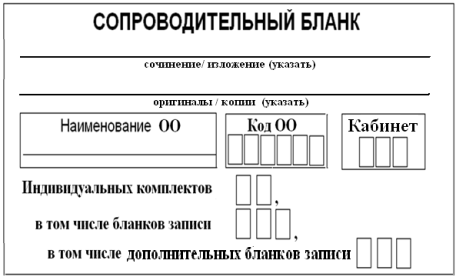 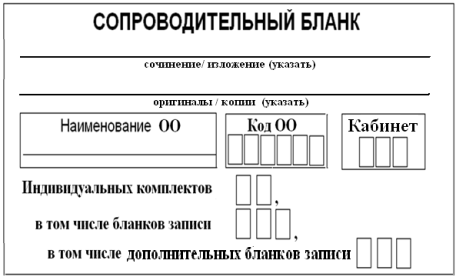 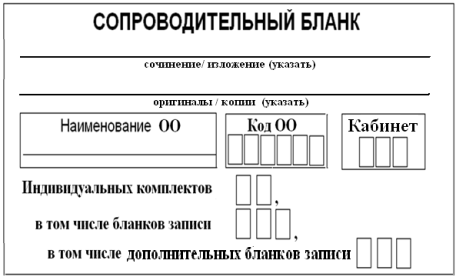 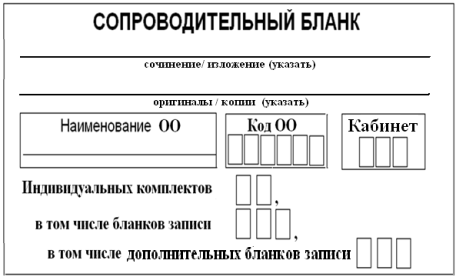 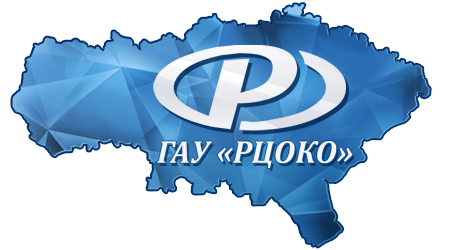 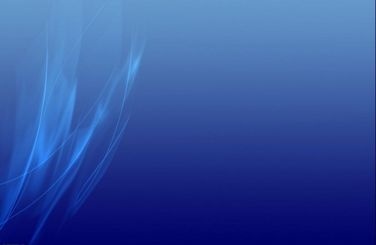 Каков алгоритм действий руководителя образовательной организации на этапе завершения итогового сочинения (изложения)?
Руководитель образовательной организации 
на этапе завершения итогового сочинения (изложения) должен
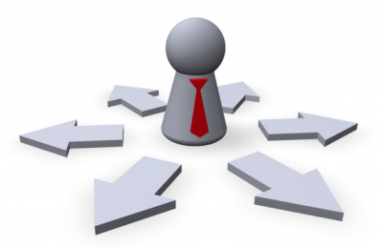 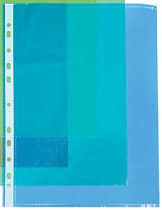 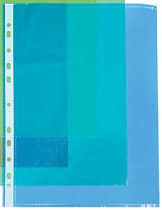 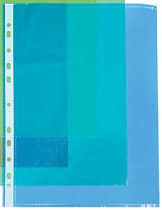 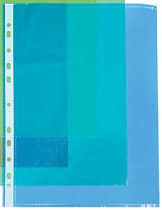 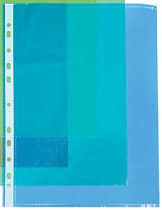 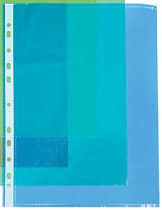 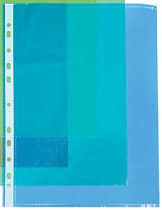 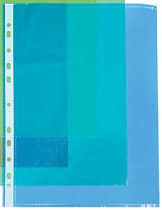 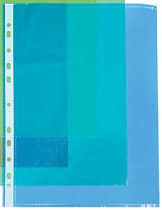 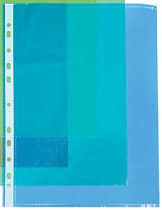 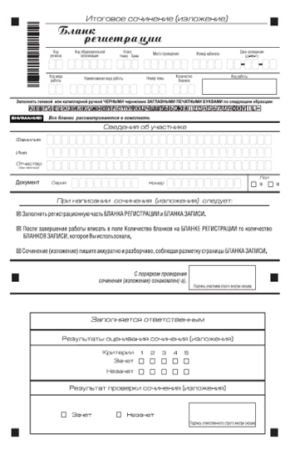 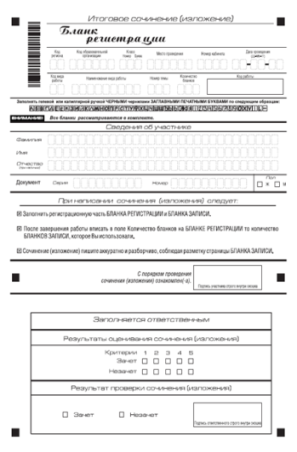 Копии ИК
Оригиналы ИК
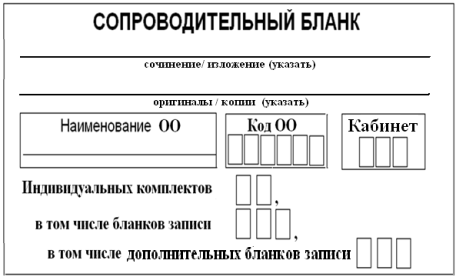 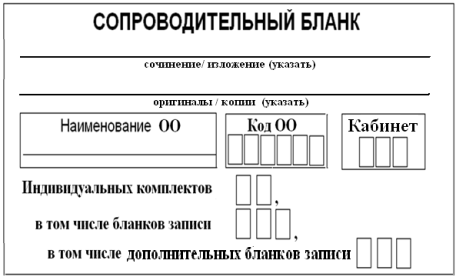 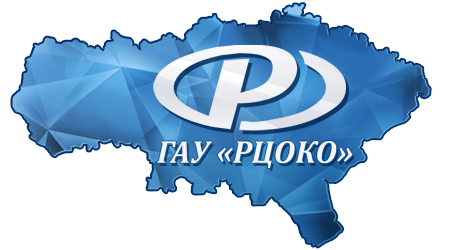 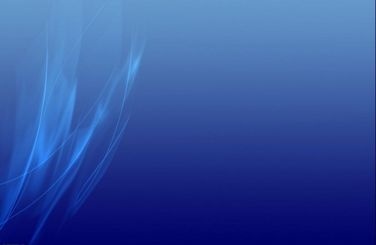 Каков алгоритм действий руководителя образовательной организации на этапе завершения итогового сочинения (изложения)?
Руководитель образовательной организации 
на этапе завершения итогового сочинения (изложения) должен
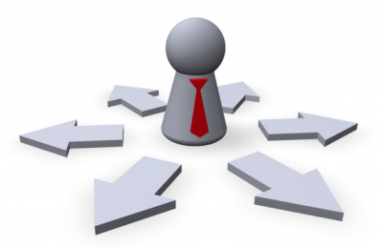 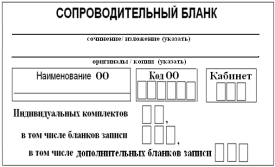 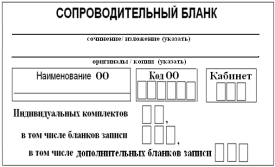 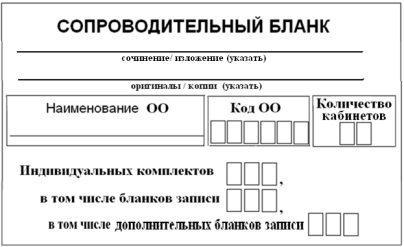 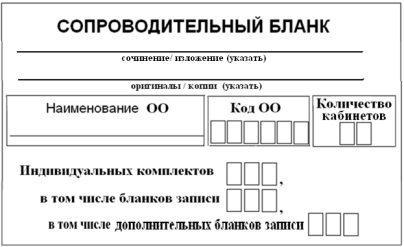 Копии ИК
Оригиналы ИК
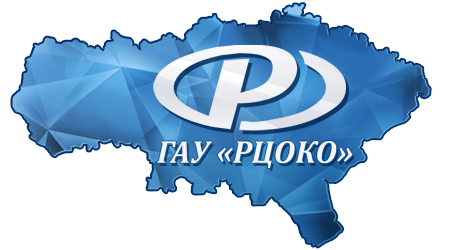 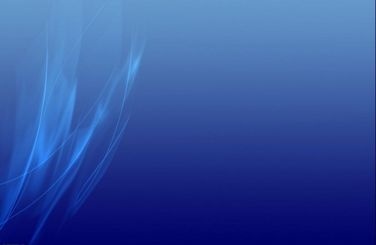 Каким образом заполнить сопроводительный бланк, который наклеивается на пакет образовательной организации?
Например, в МОУ СОШ N-ского района (код ОО 200000) организовано 4 учебных кабинета для написания сочинения, в каждый из которых было распределено по 15 участников. Во время проведения экзамена члены комиссии, участвующие в организации итогового сочинения (изложения), выдали 15 дополнительных бланков записи.
ИК (бланк регистрации и 2 бланка записи) – 60 шт. (по количеству участников)
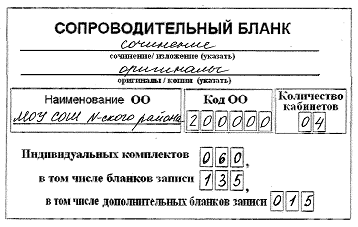 Бланков записи: основные бланки записи 120 шт. (количество участников * 2) + 15 дополнительных бланков записи – 135 шт.
Дополнительных бланков записи  – 15 шт. (по факту)
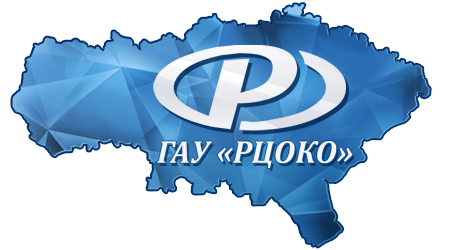 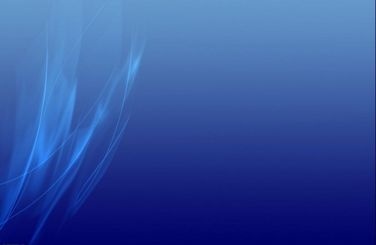 Каков алгоритм действий руководителя образовательной организации на этапе проверки сочинения (изложения)?
Руководитель образовательной организации 
на этапе проверки работ участников итогового сочинения (изложения) должен
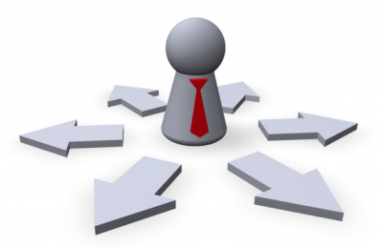 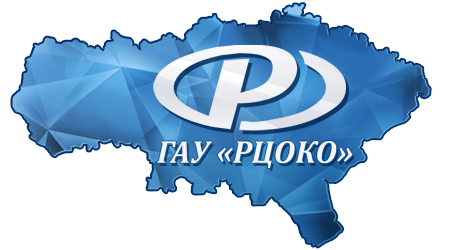 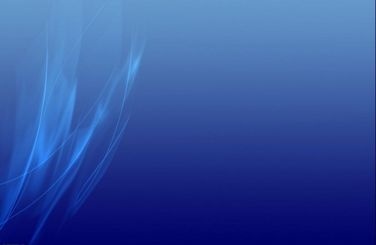 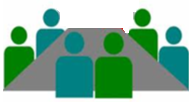 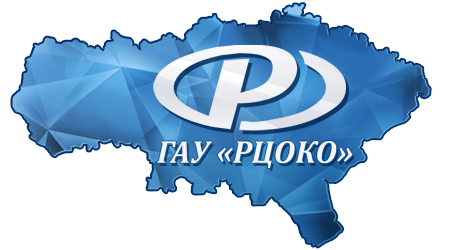 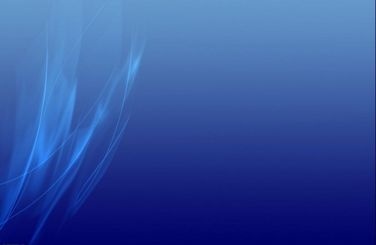 Кто осуществляет проверку работ участников итогового сочинения (изложения)?
Проверка работ участников итогового сочинения (изложения) осуществляется на территории муниципального района
членами комиссии по проверке и оцениванию итогового сочинения (изложения) - эксперты
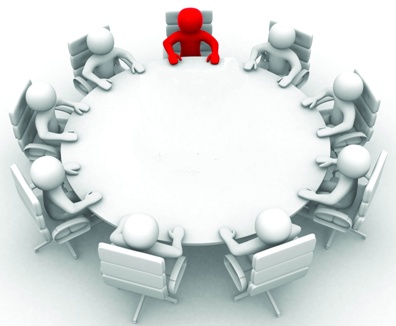 Предметная комиссия, сформированная из учителей-предметников муниципального района, проверяет КОПИИ  работ участников итогового сочинения (изложения)
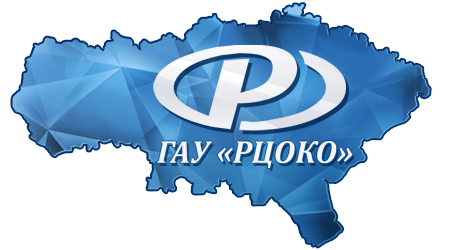 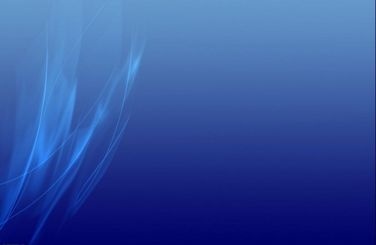 Какова процедура оценивания итогового сочинения (изложения)?
Копия сочинения (изложения) одного участника проверяется
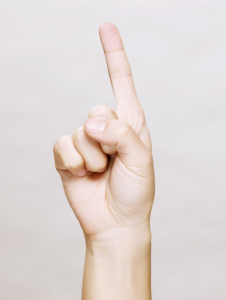 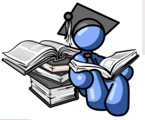 Копии работ участников итогового сочинения (изложения) проверяются ручкой с чернилами красного цвета
Метки о результате проверки вносятся членами комиссии (экспертами) в копии бланков регистрации  участников ручкой с чернилами красного цвета
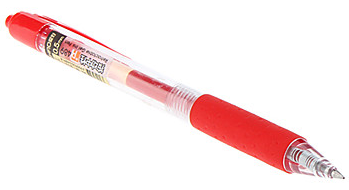 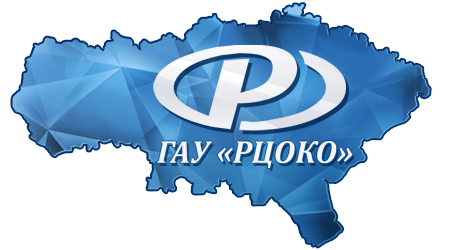 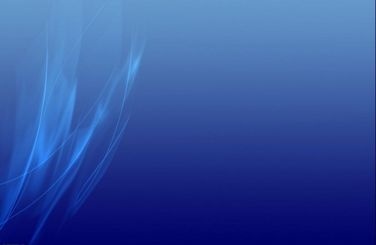 Ответственный за организацию и проведение итогового сочинения (изложения) в МСУ  обеспечивает проверку экзаменационных работ участников по  схеме
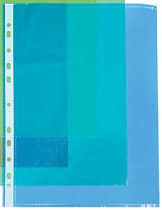 1 этап
Ответственный в МСУ
передает члену комиссии (эксперту) ИК с копиями 
бланков, который в свою очередь
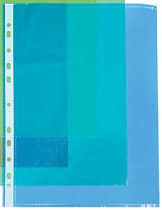 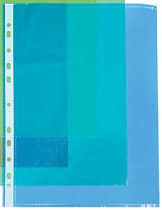 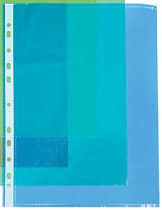 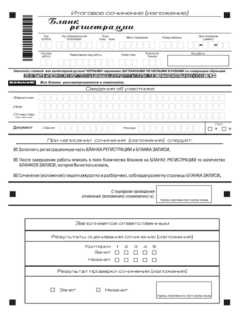 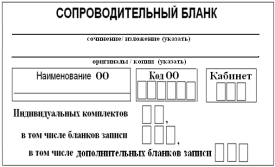 проверяет копии бланков записи участников итогового сочинения (изложения) и делает в них пометки  в процессе проверки
заполняет поле «Критерии» в копии бланка регистрации и ставит свою подпись
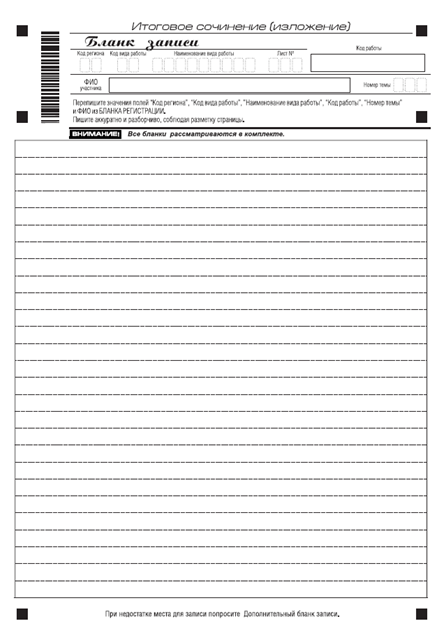 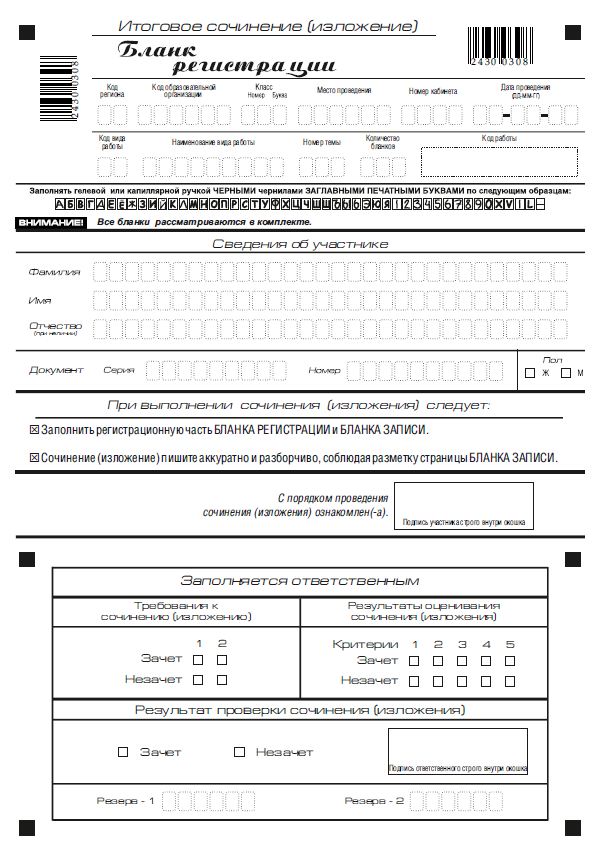 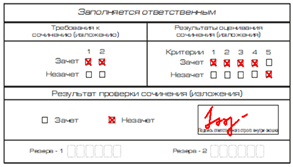 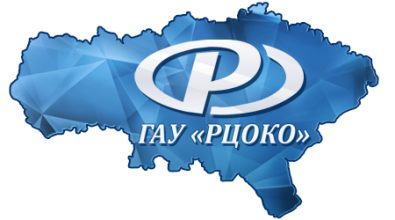 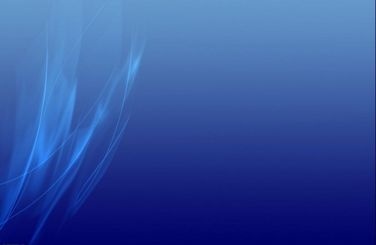 Каковы параметры оценивания сочинения (изложения)?
К проверке по 5 критериям оценивания, утвержденным Рособрнадзором, допускаются итоговые сочинения (изложения), соответствующие установленным ниже требованиям
Требование № 1 «Объем итогового сочинения (изложения)»
Объем итогового СОЧИНЕНИЯ должен содержать не менее 250 слов, включая все слова, в том числе и служебные
Объем итогового ИЗЛОЖЕНИЯ должен содержать не менее 150 слов, включая все слова, в том числе и служебные
Требование № 2 «Самостоятельность написания итогового сочинения (изложения)»
При выполнении итогового ИЗЛОЖЕНИЯ не допускается списывание из какого-либо источника (работа другого участника, исходный текст).
При выполнении итогового СОЧИНЕНИЯ не допускается списывание из какого-либо источника (работа другого участника, исходный текст и т.д.).
Разрешается косвенное цитирование с обязательной ссылкой на источник. Объем цитирования не должен превышать собственный текст участника
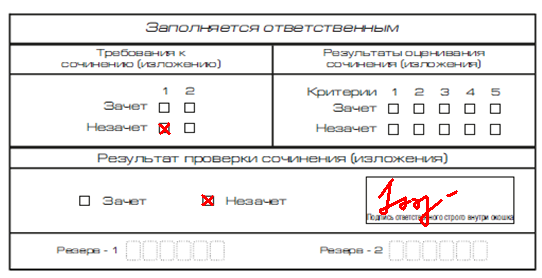 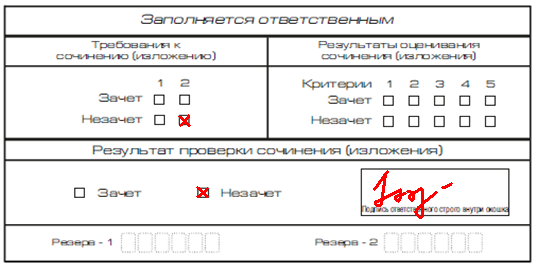 При невыполнении хотя бы одного из требований работа участника итогового сочинения (изложения) не допускается к проверке и итоговым результатом данной работы  является «НЕЗАЧЕТ»
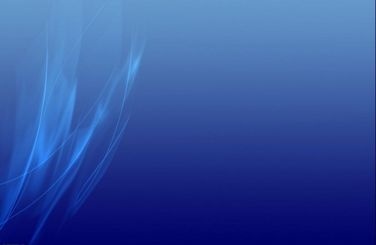 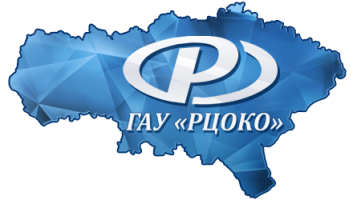 Каковы условия для получения «зачета» по итоговому сочинению (изложению)?
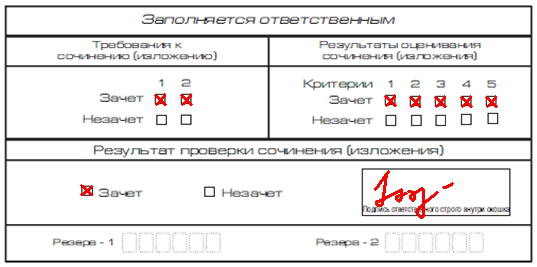 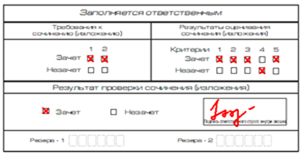 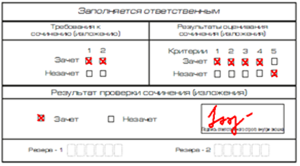 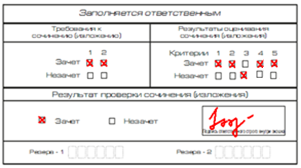 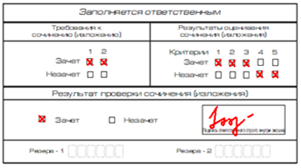 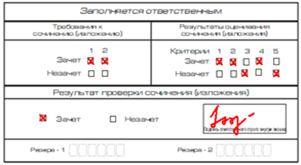 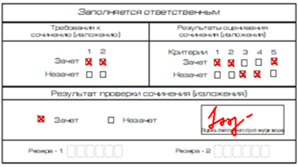 Условием получения «зачета» как итогового результата за написание итогового сочинения (изложения) является соблюдение двух установленных требований  и выполнение требований к оцениванию по пяти критериям
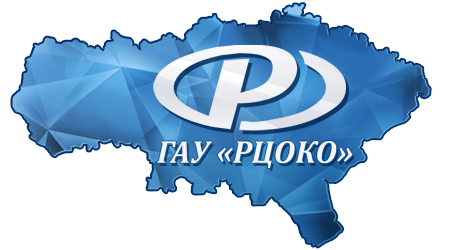 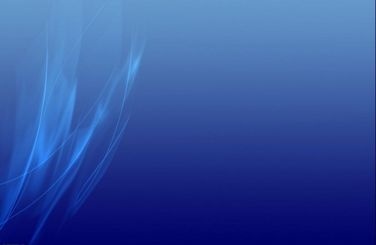 Каковы условия для получения «незачета» по итоговому сочинению (изложению)?
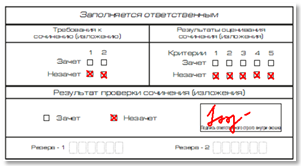 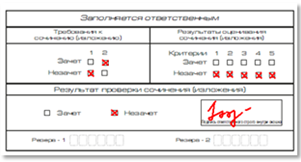 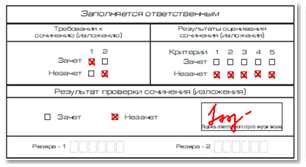 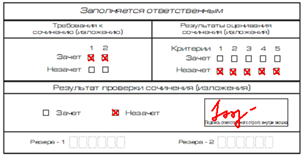 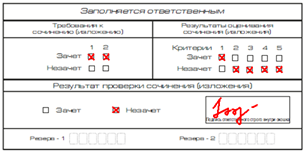 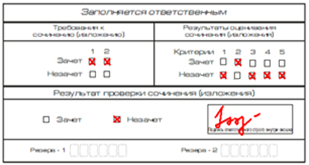 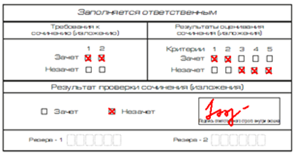 Условием получения «незачета» как итогового результата за написание итогового сочинения (изложения) является несоблюдение двух установленных требований, невыполнение требований к оцениванию по критериям № 1 и 2 или хотя бы по одному из этих критериев и невыполнение требований к оцениванию по критериям № 3, 4, 5
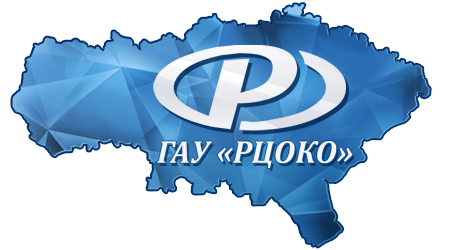 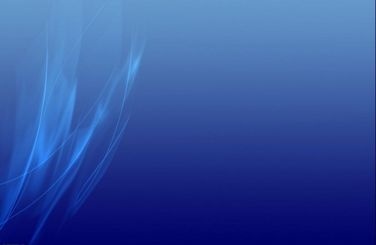 Каковы особенности проверки итогового сочинения (изложения) в устной форме?
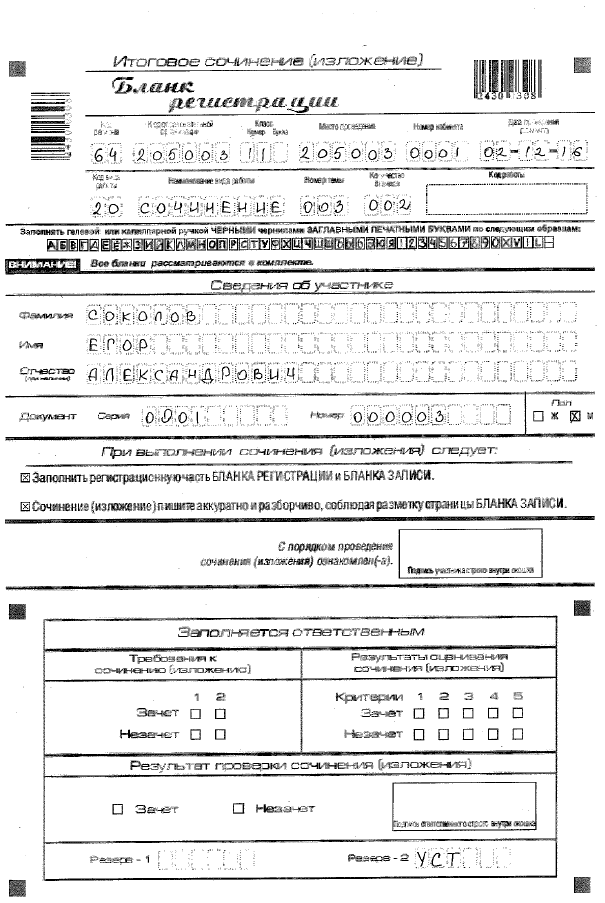 Если член комиссии – эксперт получает копии бланков итогового сочинения (изложения) с внесенной в бланк регистрации отметкой «УСТ» в поле «Резерв-2», то он должен :
проверить текст сочинения (изложения) по двум требованиям: 
«Объем итогового сочинения (изложения) ;
«Самостоятельность написания итогового сочинения (изложения)
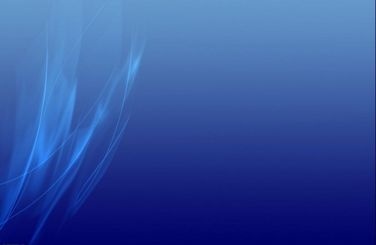 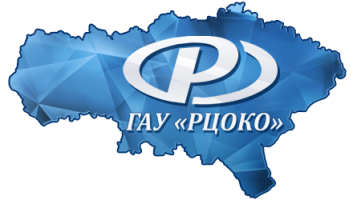 Каковы условия для получения «зачета» по итоговому сочинению (изложению) в устной форме?
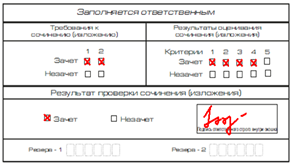 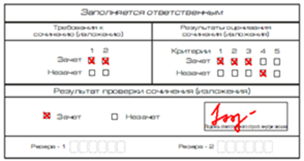 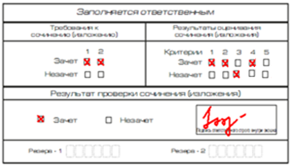 Условием получения «зачета» как итогового результата за написание итогового сочинения (изложения) является соблюдение двух установленных требований  и выполнение требований к оцениванию по четырем критериям
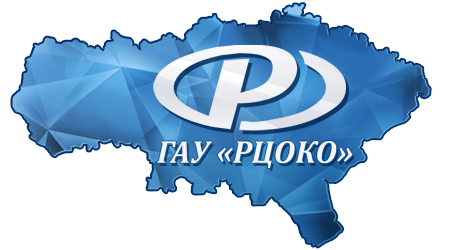 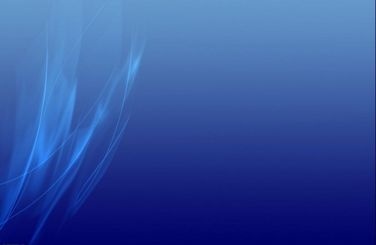 Каковы условия для получения «незачета» по итоговому сочинению (изложению) в устной форме?
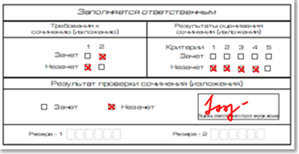 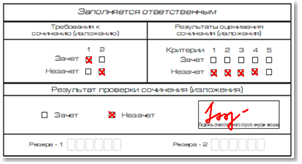 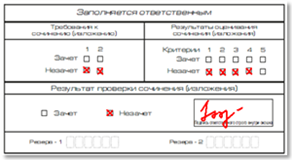 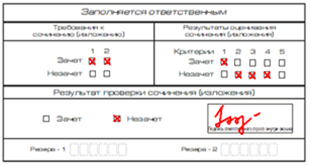 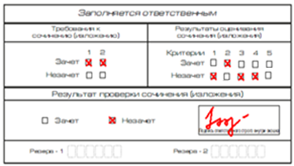 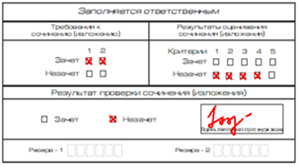 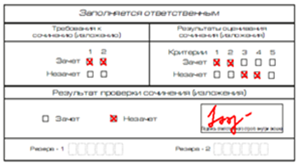 Условием получения «незачета» как результата за итогового сочинения (изложения) в устной форме является несоблюдение двух установленных требований, невыполнение требований к оцениванию по критериям № 1 и 2 или хотя бы по одному из этих критериев и невыполнение требований к оцениванию по критериям № 3, 4
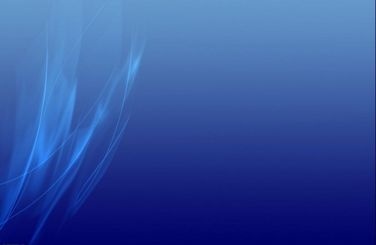 Каковы особенности проверки итогового сочинения (изложения) глухих и слабослышащих участников?
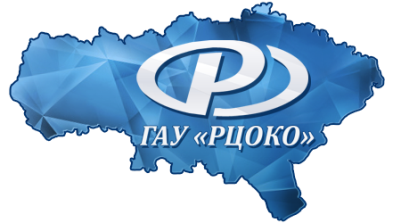 При оценке итогового сочинения (изложения) глухих и слабослышащих обучающихся по критерию 5 «Грамотность» необходимо учитывать специфику письменной речи, которая проявляется в «аграмматизмах»
Неправильное использование
падежей
склонений
предлогов
ВНИМАНИЕ! Ошибки должны рассматриваться как однотипные и негрубые
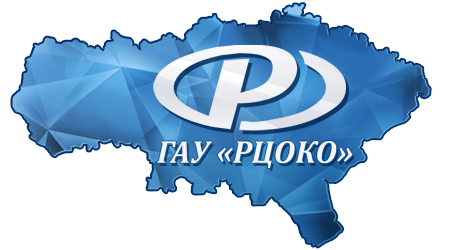 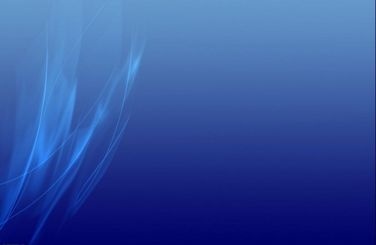 Ответственный за организацию и проведение итогового сочинения (изложения) в МСУ  обеспечивает проверку экзаменационных работ участников по  схеме
2 этап
Член комиссии (эксперт)
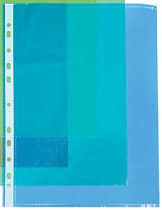 передает КОПИИ бланков итогового сочинения (изложения) ответственному за организацию и проведение итогового сочинения (изложения) в МСУ, который в свою очередь
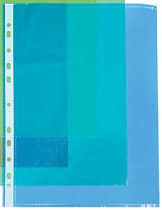 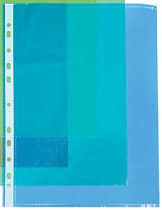 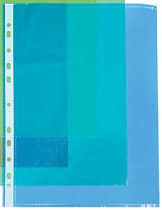 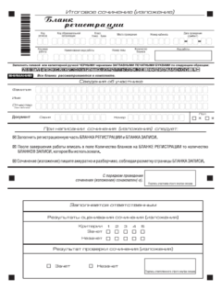 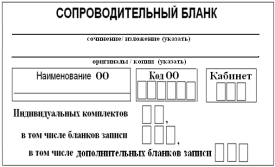 переносит результаты проверки из копий бланков регистрации участников итогового сочинения (изложения) в оригиналы и ставит свою подпись, используя гелевую ручку с чернилами черного цвета
готовит пакеты с оригиналами (без файлов) и копиями бланков
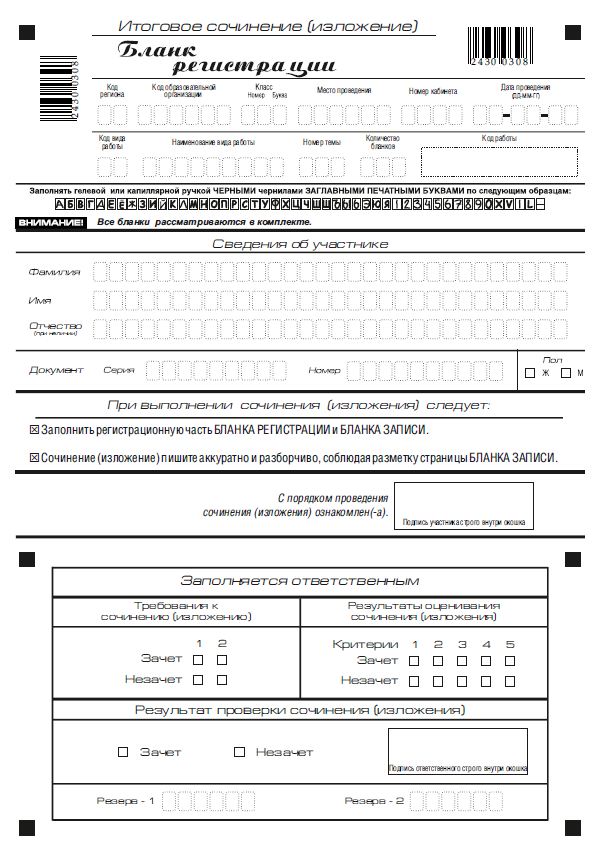 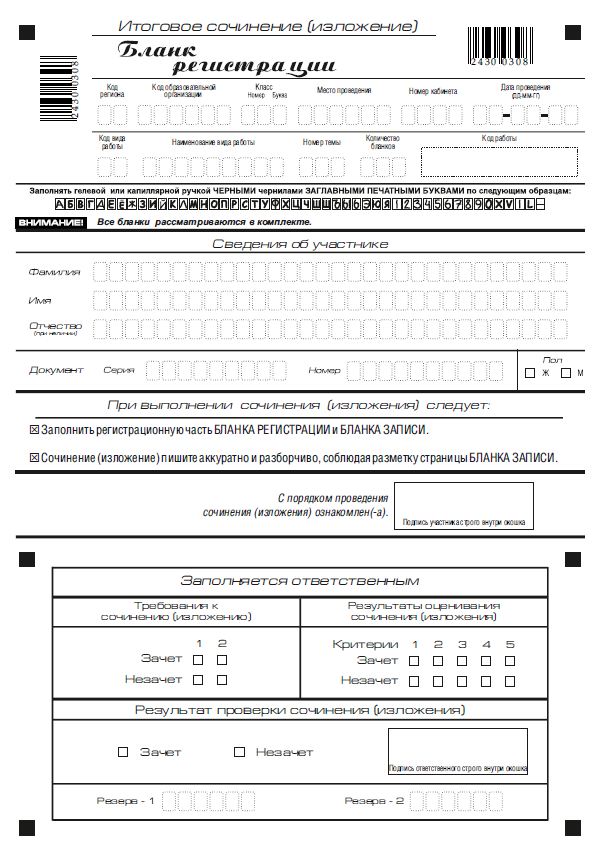 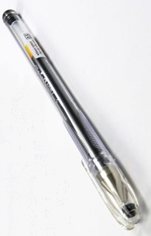 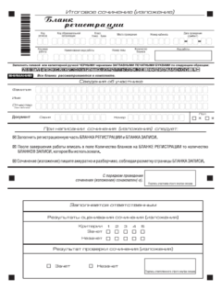 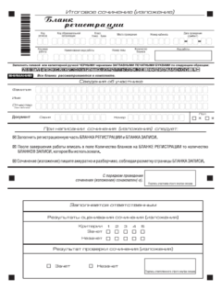 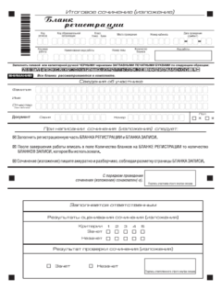 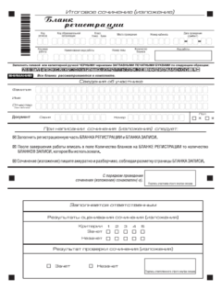 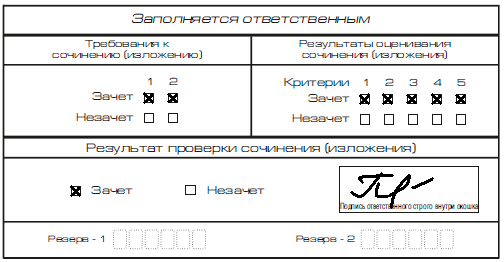 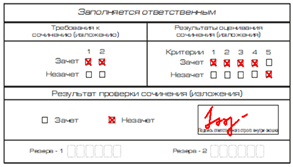 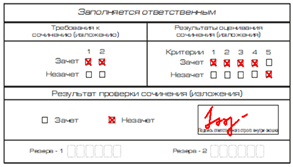 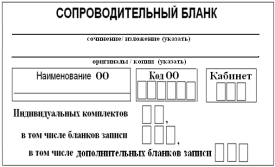 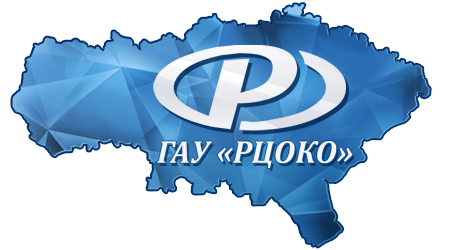 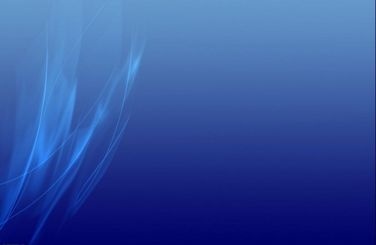 Ответственный за организацию и проведение итогового сочинения (изложения) в МСУ  обеспечивает проверку экзаменационных работ участников по  схеме
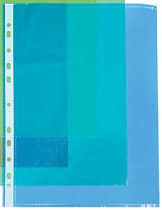 3 этап
Ответственный в МСУ
передает руководителю ОО копии бланков участников итогового сочинения (изложения), сформировав пакет для ОО и наклеив соответствующий сопроводительный бланк
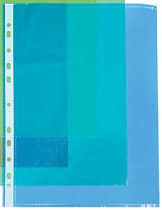 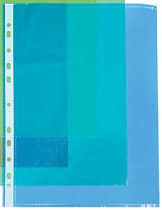 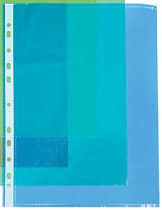 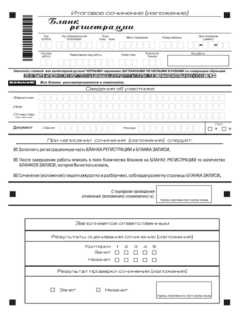 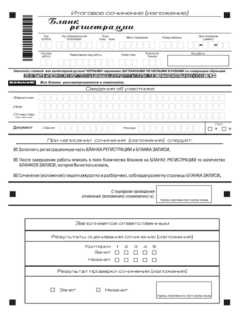 передает в РЦОКО оригиналы бланков участников итогового сочинения (изложения), сформировав пакет для ОО и наклеив соответствующий сопроводительный бланк
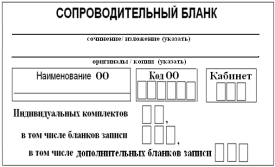 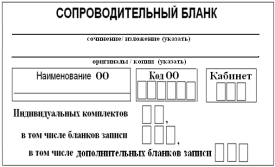 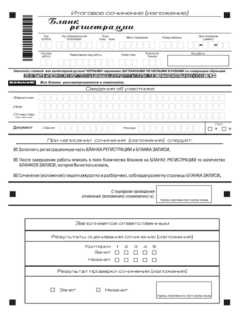 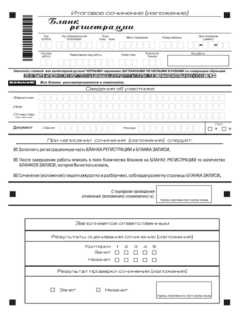 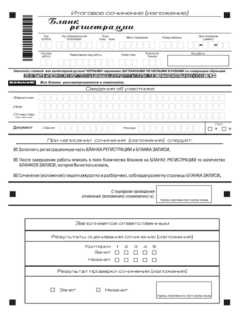 КОПИИ
ОРИГИНАЛЫ
Копии бланков итогового сочинения (изложения) хранятся в ОО не менее месяца с момента  проведения процедуры
Оригиналы бланков  (без файлов) передаются  в  РЦОКО в соответствии с графиком
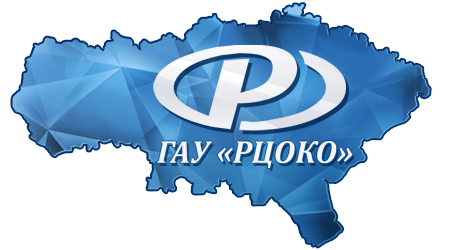 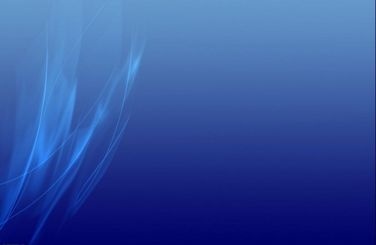 Сопроводительный  бланк, предназначенный для наклеивания на пакеты, сформированные по учебным кабинетам,  с целью передачи материалов итогового сочинения (изложения) в РЦОКО
ИК участника 15
Наклеить на конверты
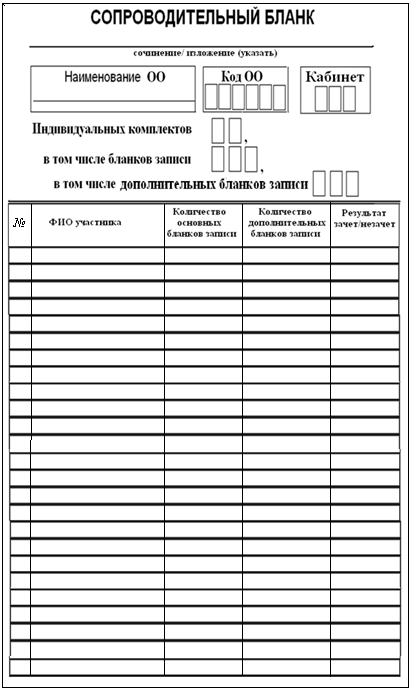 ИК участника 2
ИК участника 1
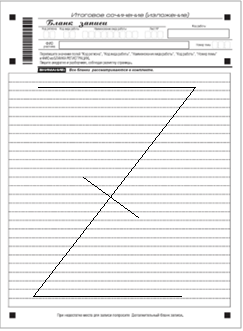 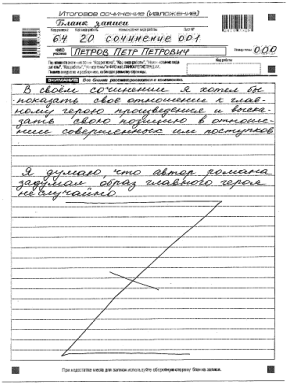 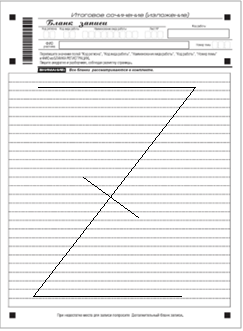 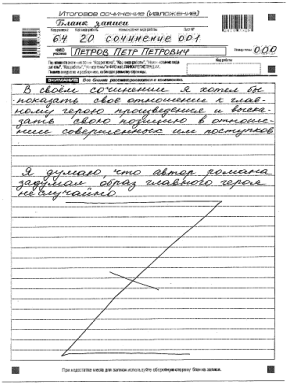 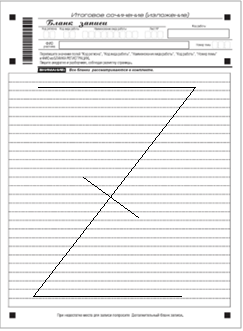 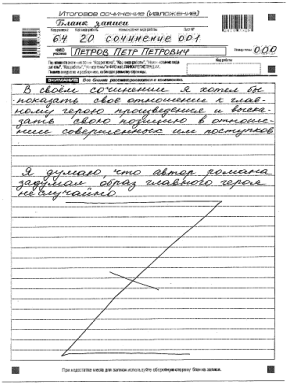 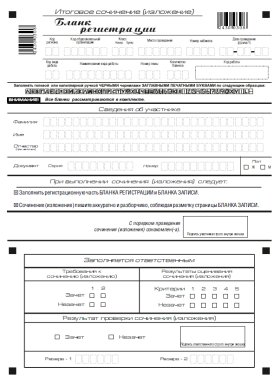 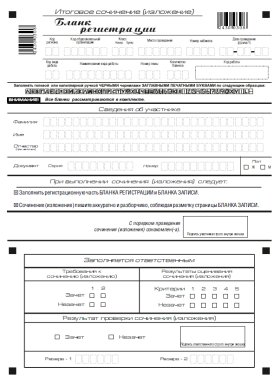 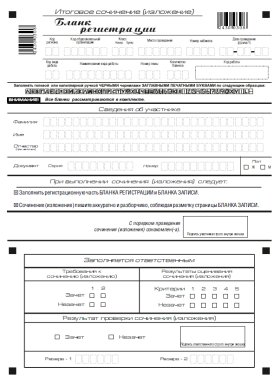 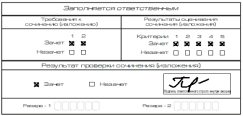 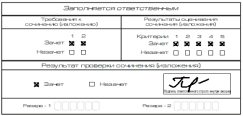 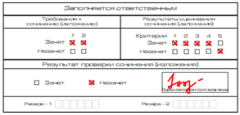 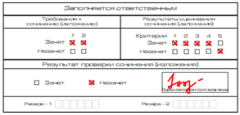 Оригиналы участников упаковываются в пакеты по учебным кабинетам без файлов, складывая ИК участников один за другим. На пакеты наклеиваются соответствующие                сопроводительные бланки
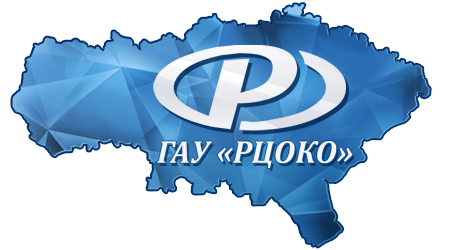 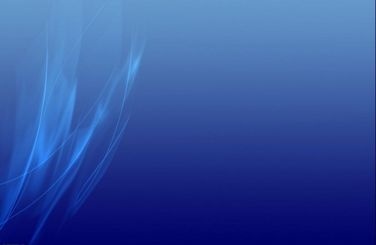 Каким образом заполнить сопроводительный бланк, который наклеивается на пакет в учебном кабинете?
Например, в МОУ СОШ N-ского района (код ОО 200000) в учебный кабинет № 1 было распределено 15 участников для написания итогового сочинения, во время проведения которого члены комиссии, участвующие в организации итогового сочинения (изложения), выдали 5 дополнительных бланков записи.
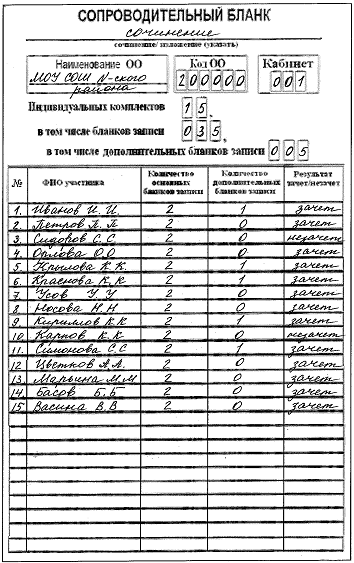 ИК (бланк регистрации и 2 бланка записи) – 
15 шт. (по количеству участников)
Бланков записи: основные бланки записи 30 шт. (количество участников * 2) + 5 дополнительных бланков записи – 35 шт.
Дополнительных бланков записи – 5 шт. (по факту)
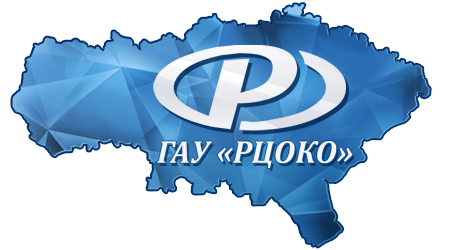 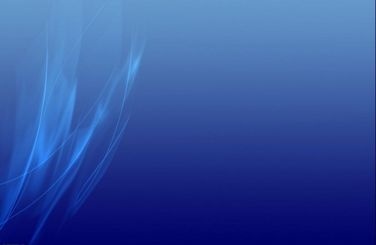 Требования к упаковке работ участников итогового  сочинения (изложения) для передачи их в РЦОКО
Из пакетов с оригиналами по учебным кабинетам формируется пакет образовательной организации, на который наклеивается соответствующий                сопроводительный бланк.
ИК участника № 15
ИК участника № 2
ИК участника №1
ИК участника № 15
ИК участника № 2
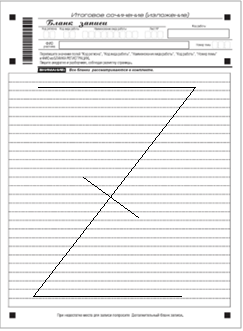 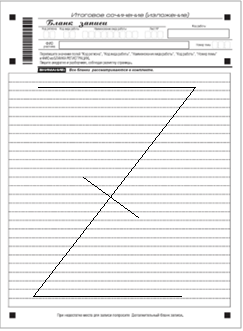 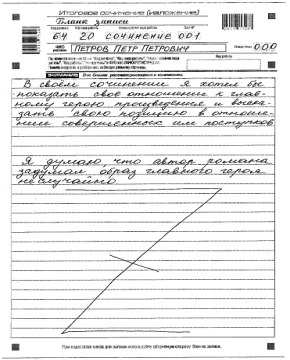 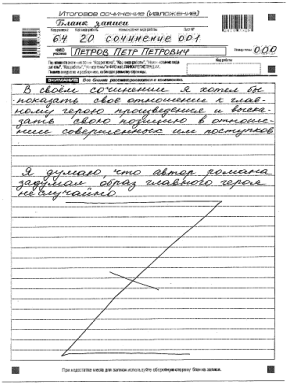 ИК участника №1
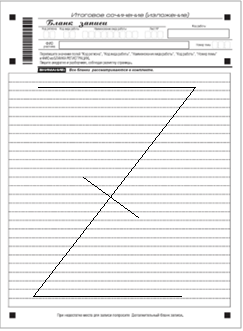 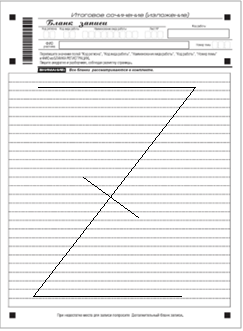 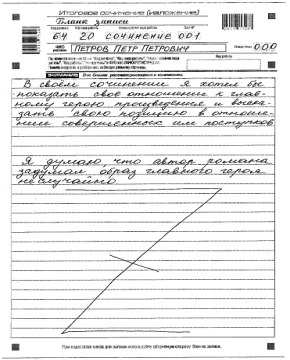 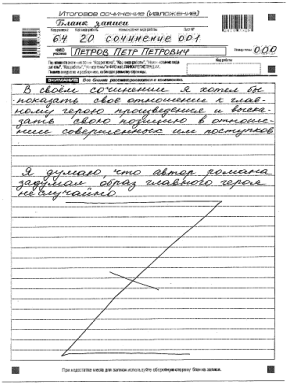 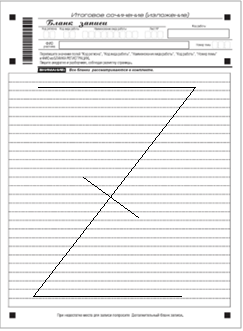 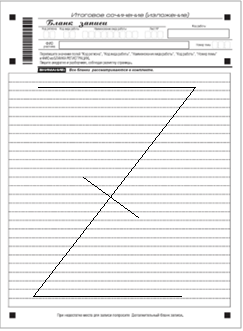 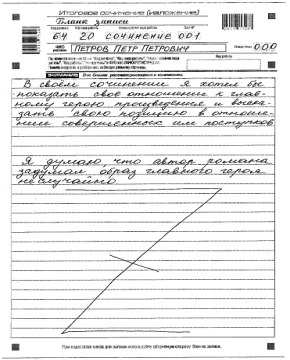 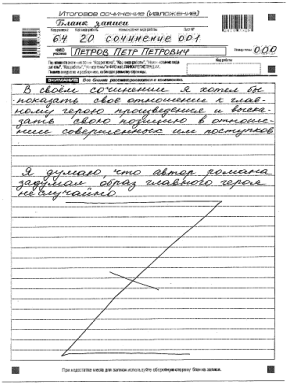 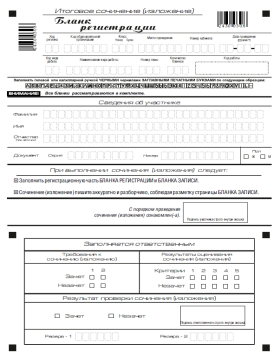 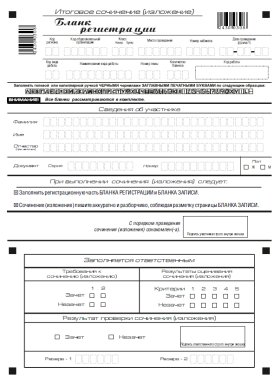 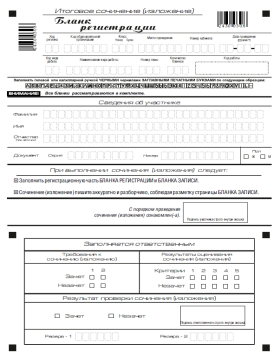 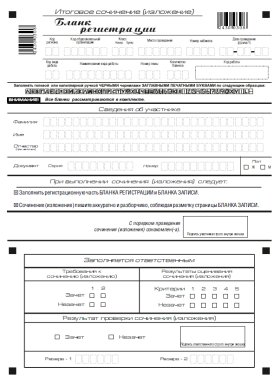 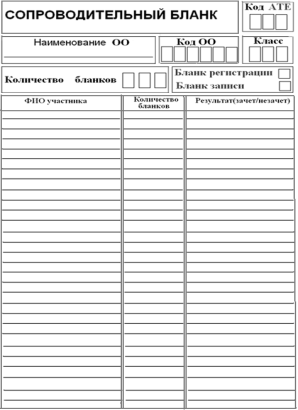 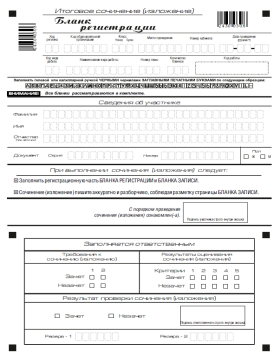 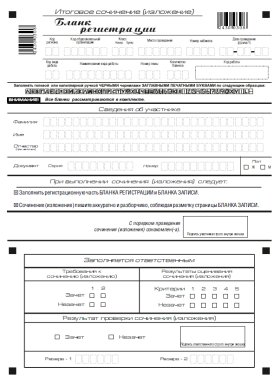 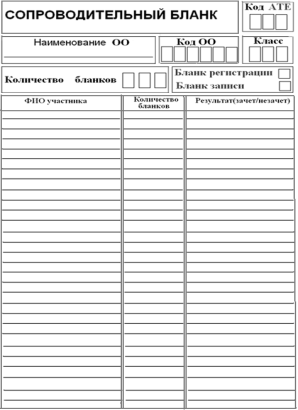 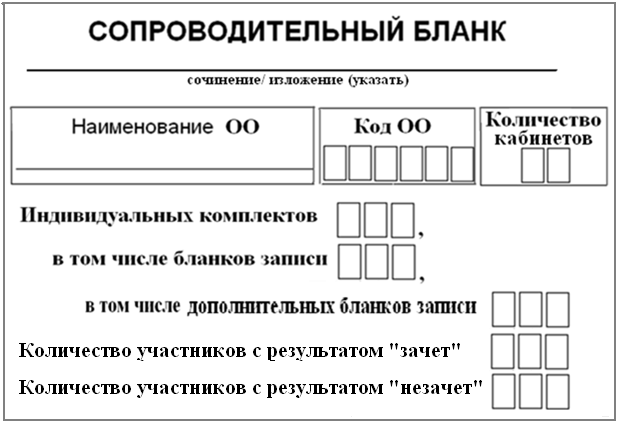 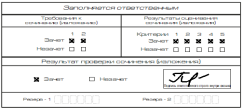 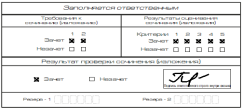 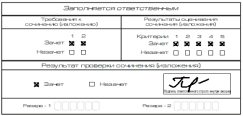 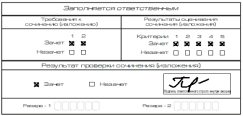 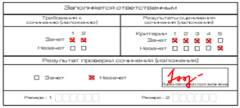 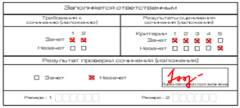 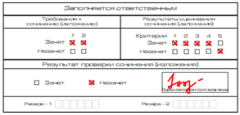 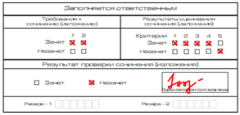 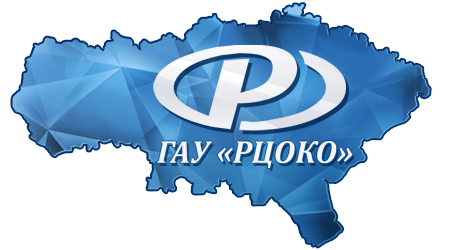 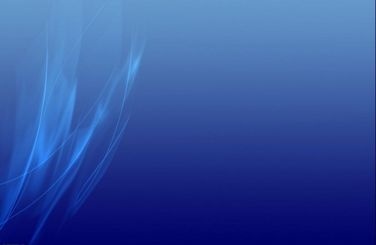 Каким образом заполнить сопроводительный бланк, который наклеивается на пакет образовательной организации?
Например, в МОУ СОШ N-ского района (код ОО 200000) организовано 4 учебных кабинета для написания сочинения, в каждый из которых было распределено по 15 участников. Во время проведения экзамена члены комиссии, участвующие в организации итогового сочинения (изложения), выдали 15 дополнительных бланков записи. 58 участников получили «зачет», 2 участника «незачет».
ИК (бланк регистрации и 2 бланка записи) – 60 шт. (по количеству участников)
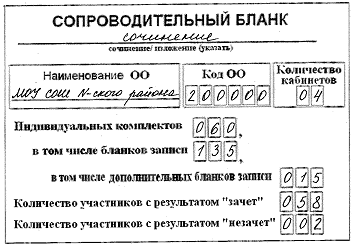 Бланков записи: основные бланки записи 120 шт. (количество участников * 2) + 15 дополнительных бланков записи – 135 шт.
Дополнительных бланков записи  – 15 шт. (по факту)
Количество участников с результатами  зачет и незачет – 58 / 2 (по факту)
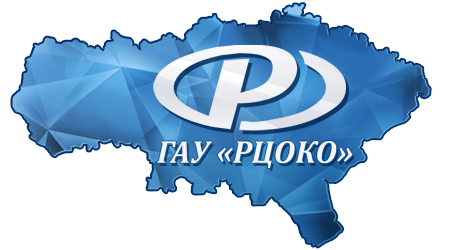 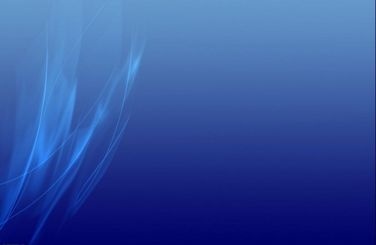 Формируется папка МСУ с формами по ОО
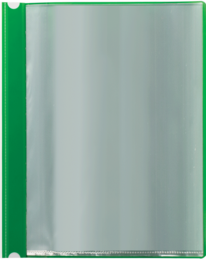 На лицевой стороне папки должна быть указана информация:
 код АТЕ
 наименование района
 дата итогового сочинения (изложения)
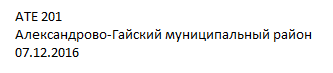 Формы одной ОО складываются в один файл в порядке возрастания номера формы (ИС-04, ИС-05, ИС-06, ИС-07, ИС-08).
Файлы с формами складываются в порядке возрастания кода ОО (201013, 201023, 201033…)
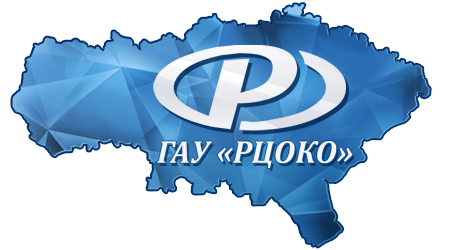 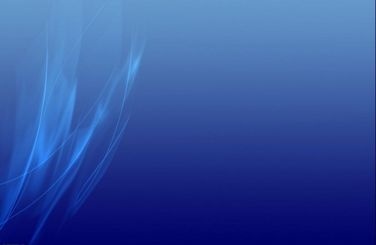 Какие сроки действия итогового сочинения (изложения)?
Сроки действия итогового сочинения
4 года , следующие за годом написания итогового сочинения (изложения) сочинения
В случае, если выпускник прошлых лет изъявил желание повторно участвовать в написании итогового сочинения , имея действующий результат,
результат сочинения прошлого года аннулируется
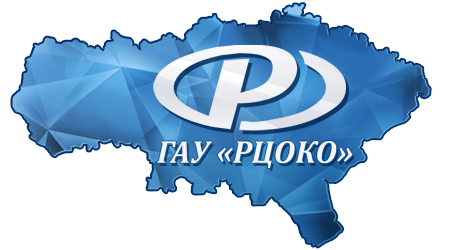 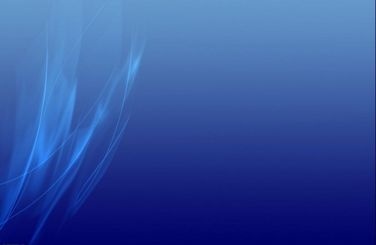 Спасибо за внимание!